Learning Networks through Regressions
Farrokh Alemi, PhD
[Speaker Notes: This lecture describes how to create a network model through repeated use of regressions.]
Learning Network Structure
[Speaker Notes: This table shows key findings from a chain of 5 regressions.]
Learning Network Structure
[Speaker Notes: In the first regression, the outcome Y is regressed on two covariates, exposure and mediator variables.]
Learning Network Structure
[Speaker Notes: In the next regression, Covariate C1 is regressed on no variables as nothing precedes it in time.]
Learning Network Structure
[Speaker Notes: Same for covariate C2.]
Learning Network Structure
[Speaker Notes: In the next regression, Exposure X is regressed on covariates and both have non-zero coefficients.]
Learning Network Structure
[Speaker Notes: In the next regression, the mediator Z is regressed on the two covariates and exposure.  All three variables occur before the mediator]
Learning Network Structure
0 not shown
[Speaker Notes: But only exposure has a non-zero coefficient.  The covariates coefficients are zero and not shown.]
Learning Network Structure
[Speaker Notes: The non-zero coefficients in these 5 regressions are shown in the table. Each of these coefficients indicate an association between two variables. The independent variable with a non-zero coefficient is a direct predictor of the independent response variable in the regression.]
Learning Network Structure
Absolute coefficient 
Less than
0.01 or 0.05?
Clinically Meaningful?
[Speaker Notes: One can drop coefficients if the absolute value of the coefficient for standardized variable is less than 0.01 or 0.05, depending on whether the focus will be entirely on strong relations.  Also coefficients that are not clinically meaningful indicate problems in formulating the problem.  Here no coefficients are dropped as all values show strong relations.]
Learning Network Structure
[Speaker Notes: The R-square values are also shown in the table.  Regressions with low R-square values of less than 0.05 are typically ignored as these models do not explain a great deal of variation beyond random prediction. Here all five regressions have a reasonable set of R squares, so all are kept.]
Learning Network Structure
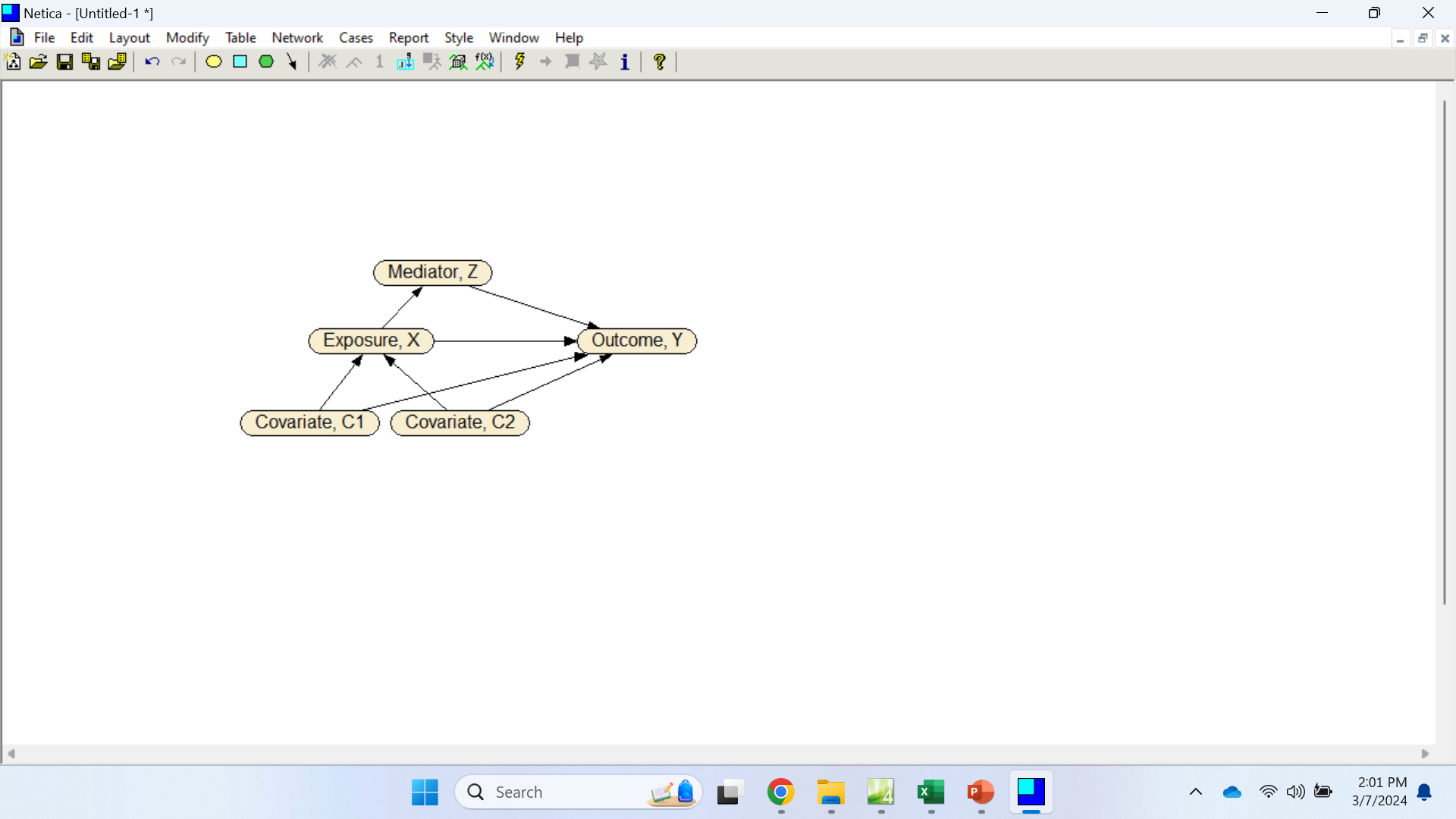 [Speaker Notes: To create the network draw an arc for each non-zero coefficient.  For outcome Y we draw an arc going from Covariate C1, Covariate C2, Exposure X, and Modifier Z, to the outcome Y.  One arc for each significant non-zero direct predictors of Y.]
Learning Network Structure
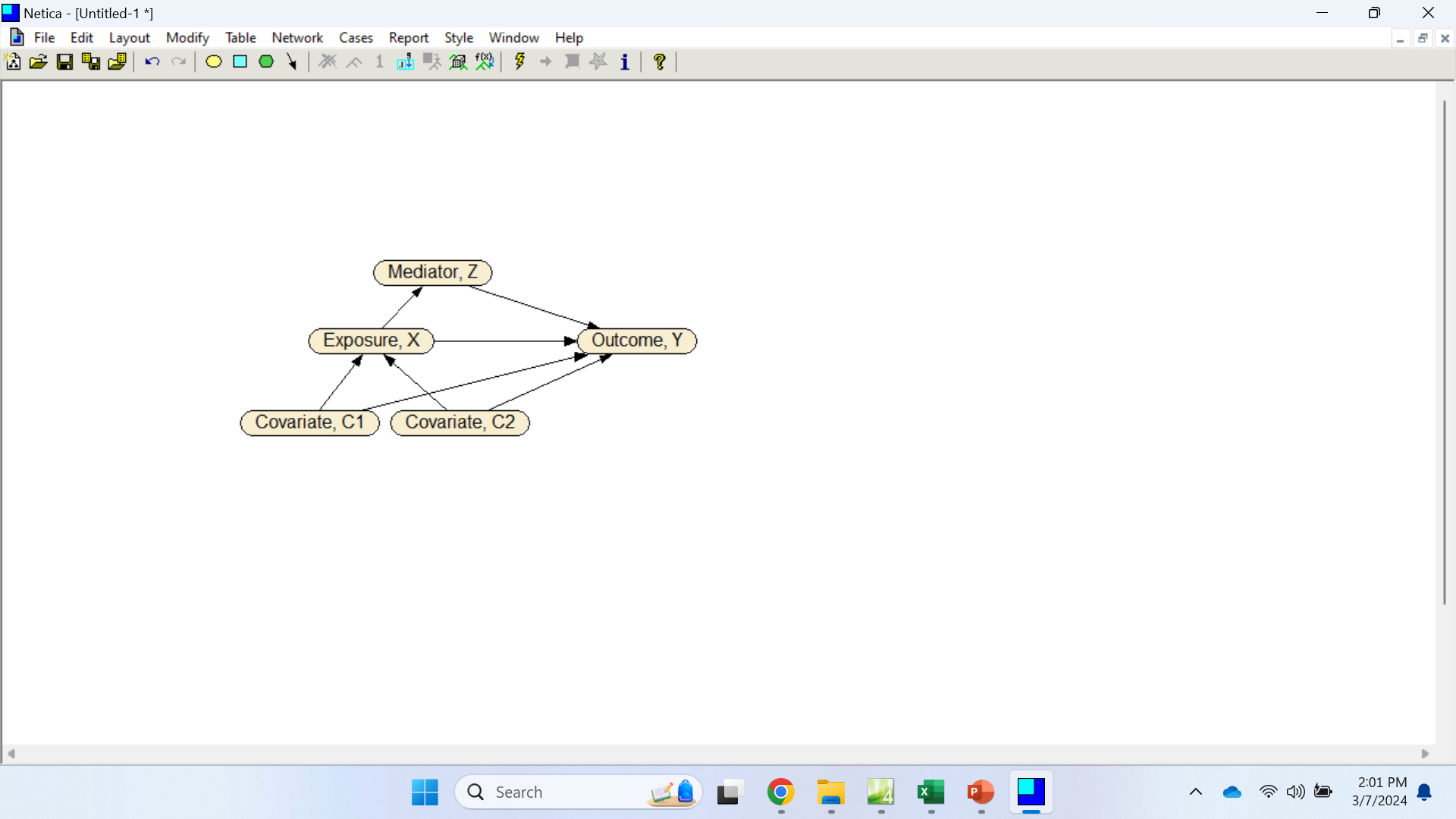 [Speaker Notes: The Exposure variable X is regressed on covariates C1 and covariate C2 and both are statistically significant and non-zero. An arc is drawn from covariate C1 to exposure and another arc is drawn from covariate C2 to exposure.]
Learning Network Structure
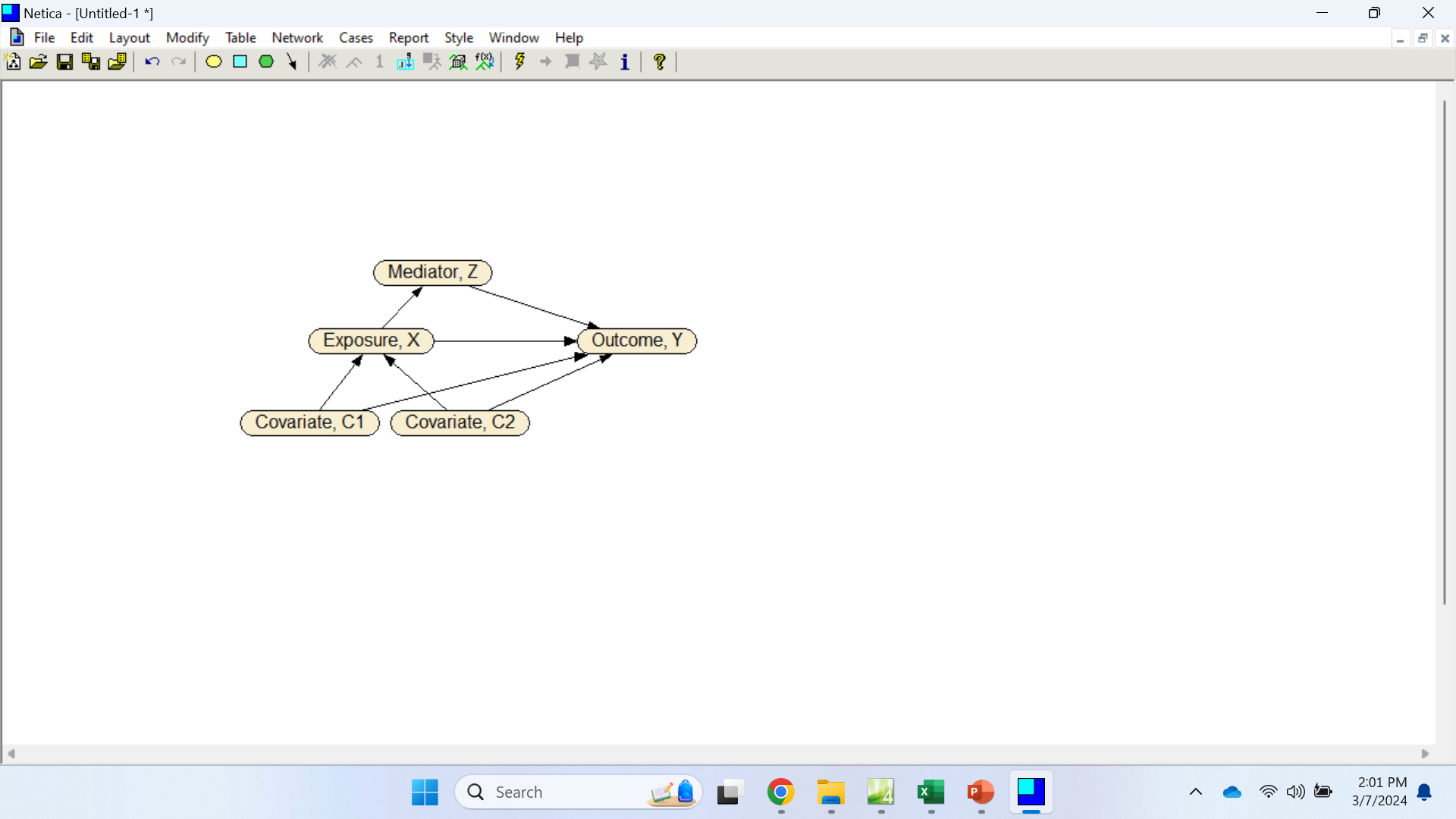 [Speaker Notes: The mediator variable Z is regressed on exposure variable X, covariates C1 and covariate C2, but only X is a direct predictor and has a non-zero coefficient in the regression.  An arc is drawn from exposure variable X to the mediator variable Z but nothing is drawn from covariates to the mediator as those relationships are indirect.]
Learning Network Structure
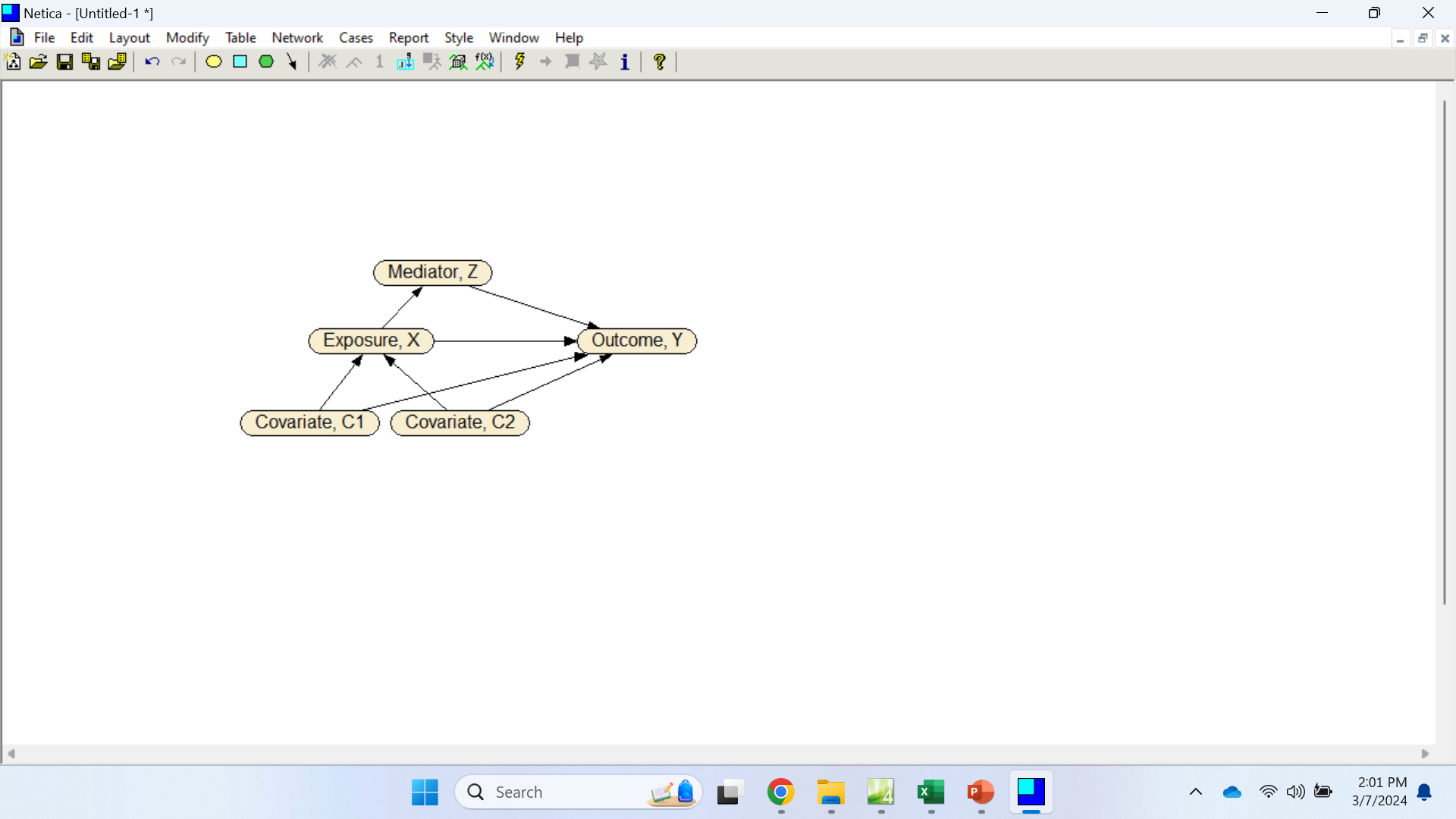 [Speaker Notes: The network drawn shows all the discovered association among the variables.  All arcs are directed.  The direction is set by going from non-zero independent variables to the response variable.  This direction corresponds to the time of occurrence of these variables.]
Estimating Distribution of Y
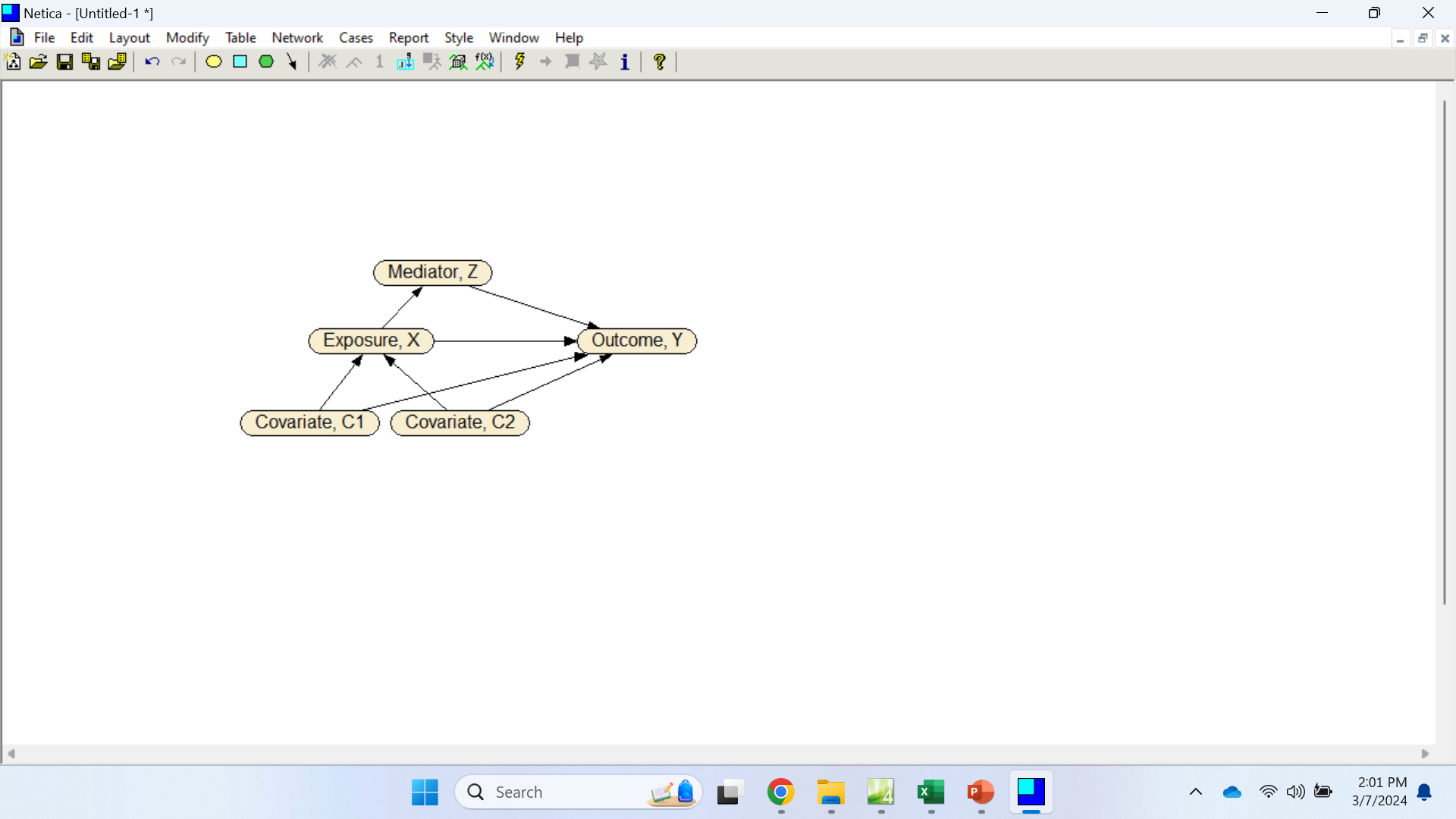 [Speaker Notes: The joint distribution of the variables, like the network structure, is also estimated from the regression equations.]
Estimating Distribution of Y
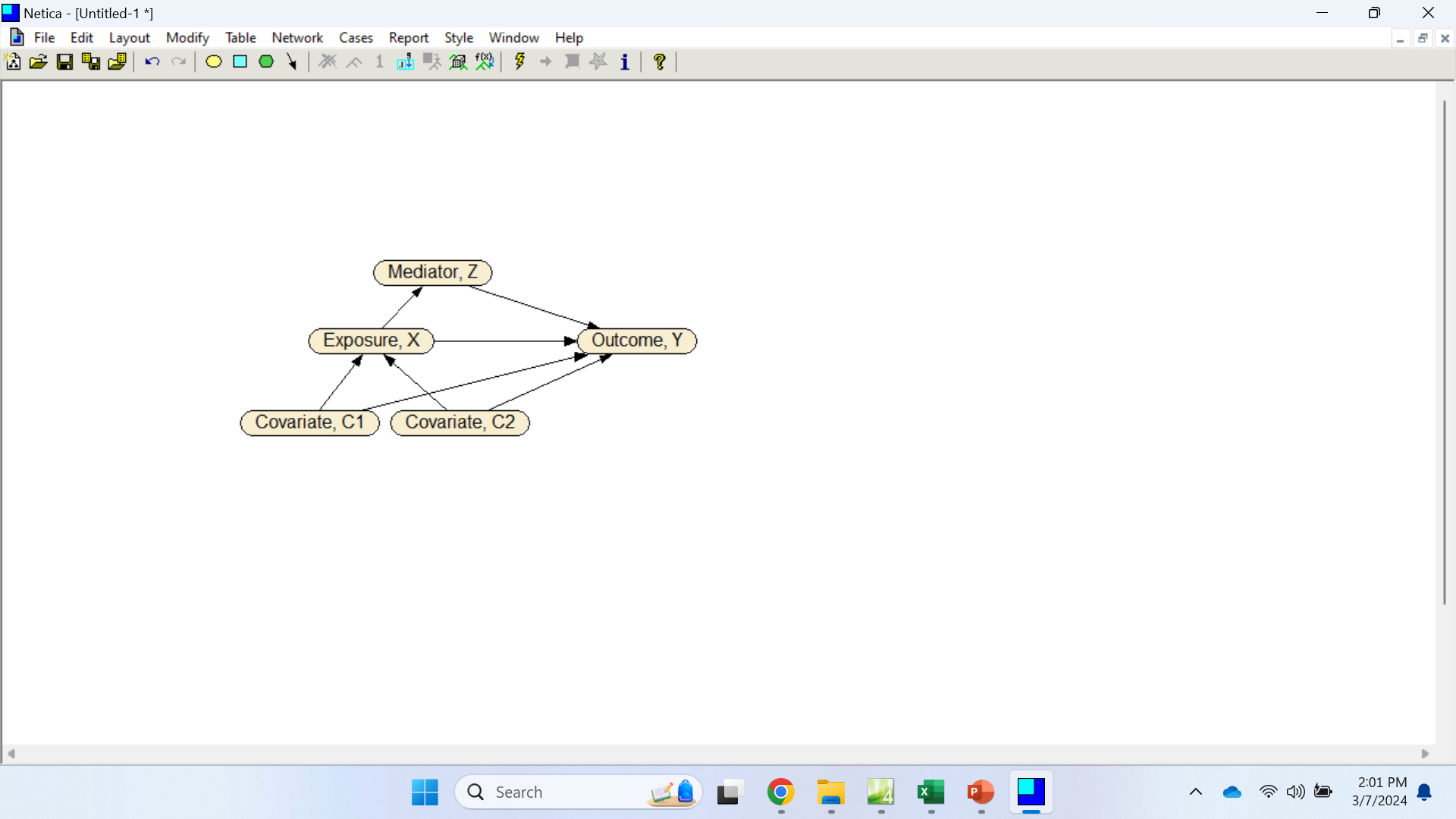 [Speaker Notes: First a factorial combination of direct predictors of a variable is created.  Here we have 4 variables predicting Y.  To generate the factorial combination of variables we will need a table with 2 to the power of 4 rows, that is 16 rows.]
Estimating Distribution of Y
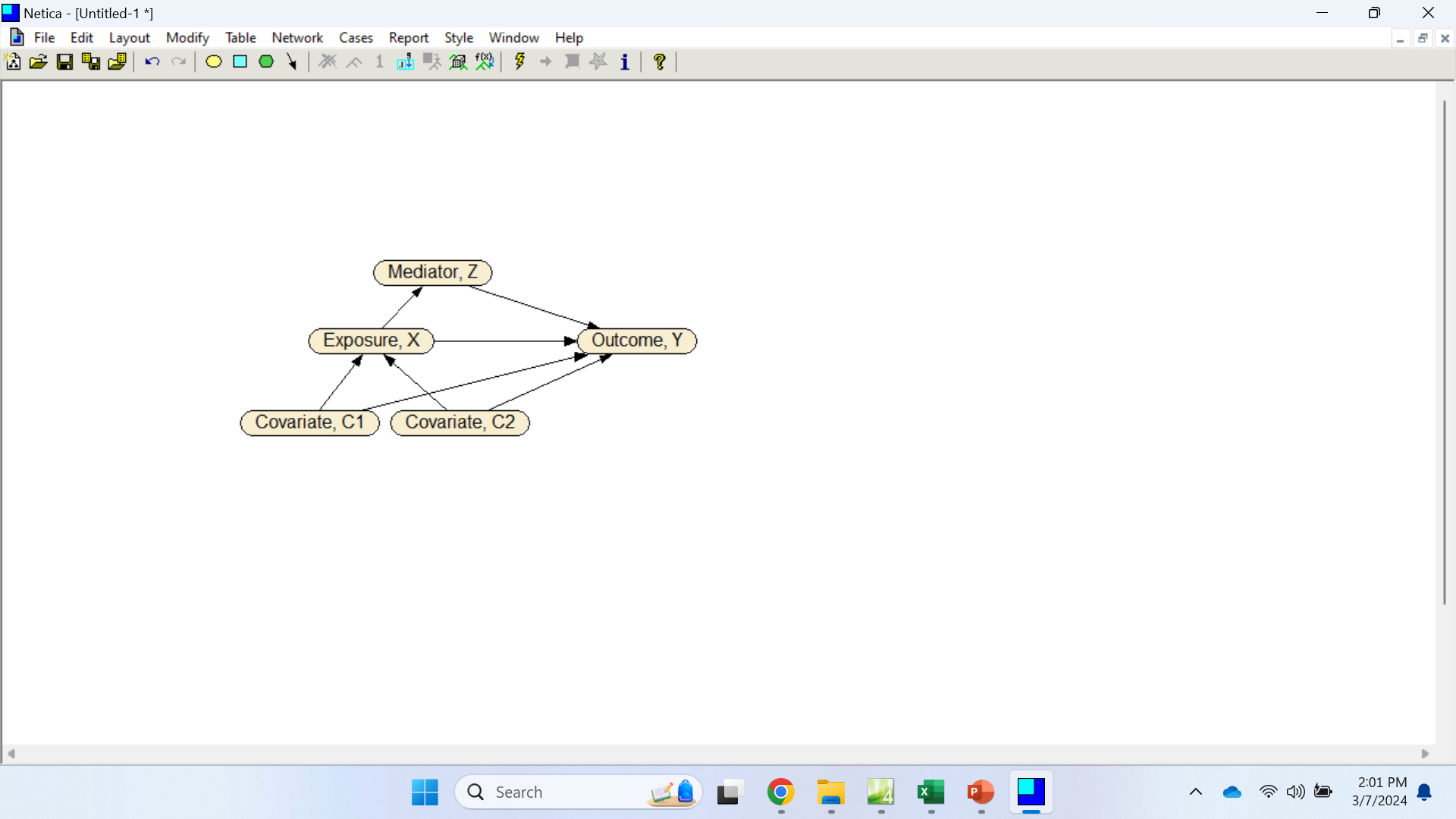 [Speaker Notes: In half of the 16 rows covariate C1 is present and in half it is absent.]
Estimating Distribution of Y
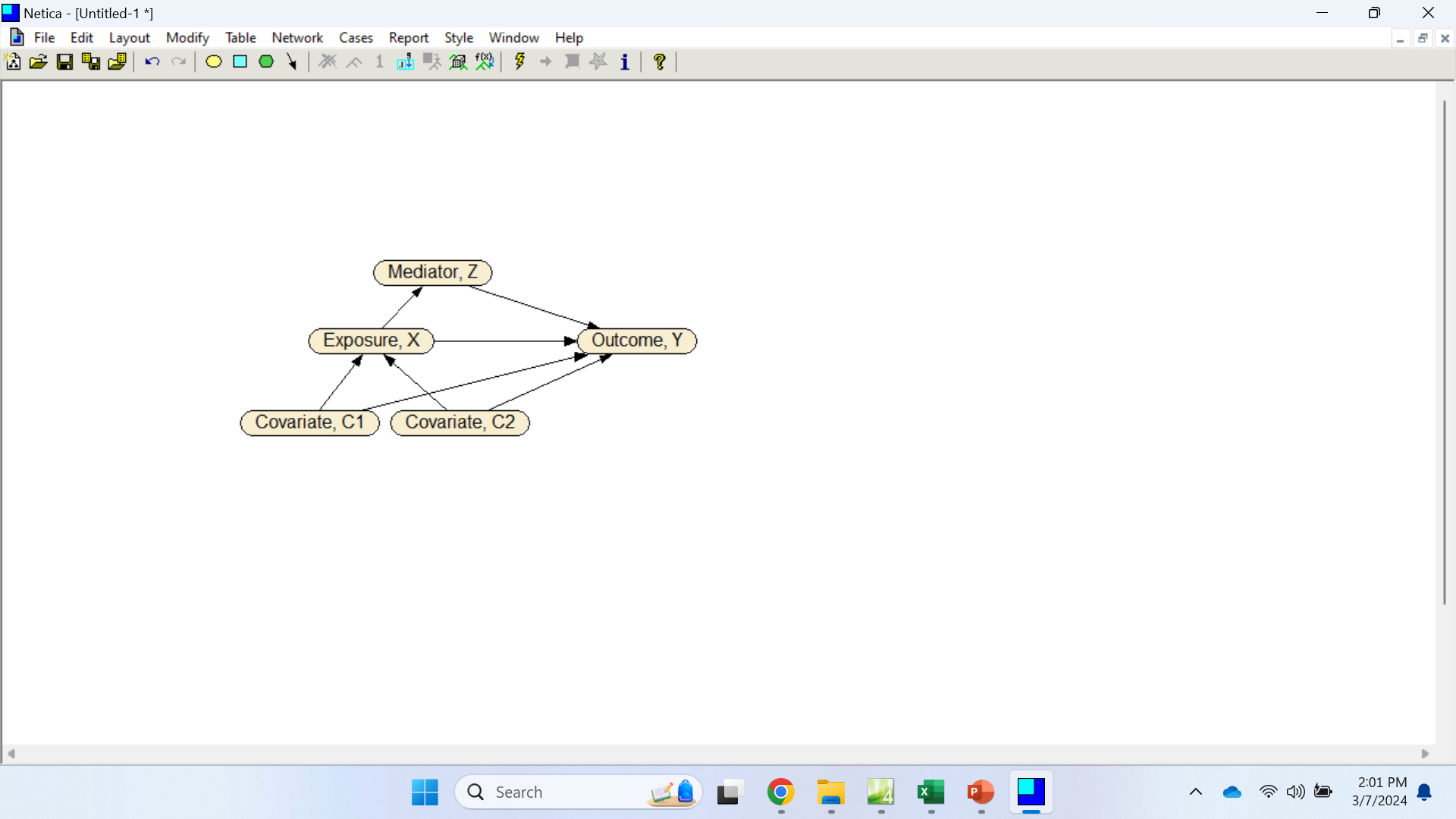 [Speaker Notes: Covariate C2 is present in half of the times when covariate C1 is present and absent in the rest.]
Estimating Distribution of Y
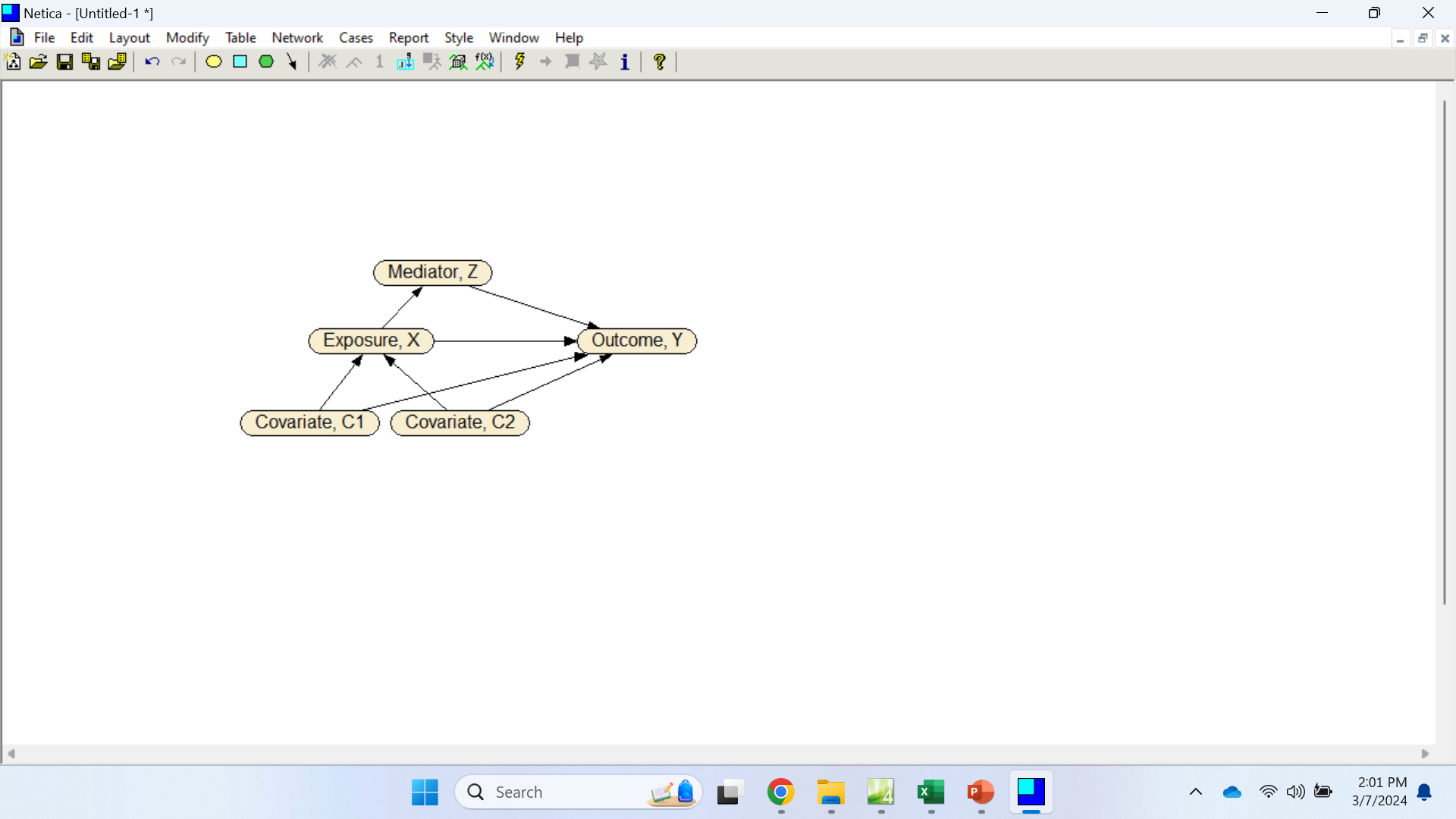 [Speaker Notes: Similarly, covariate C2 is present in half of the times when covariate C1 is absent and C2 is absent in the rest.]
Estimating Distribution of Y
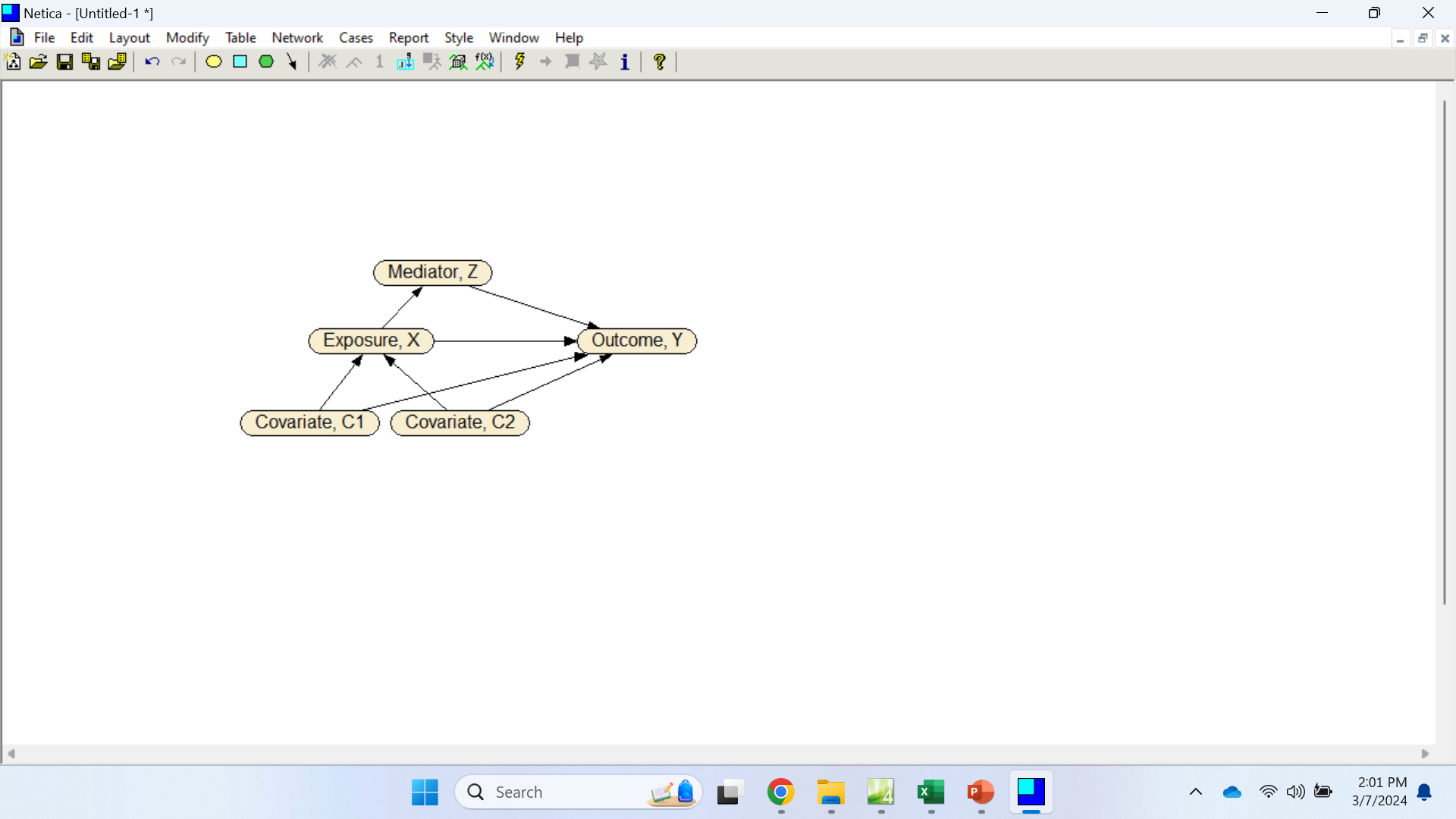 [Speaker Notes: The same procedure is followed for exposure variable.  It is present in half of the situations where both C1 and C2 are present. And absent in half the situations where both C1 and C2 are present.]
Estimating Distribution of Y
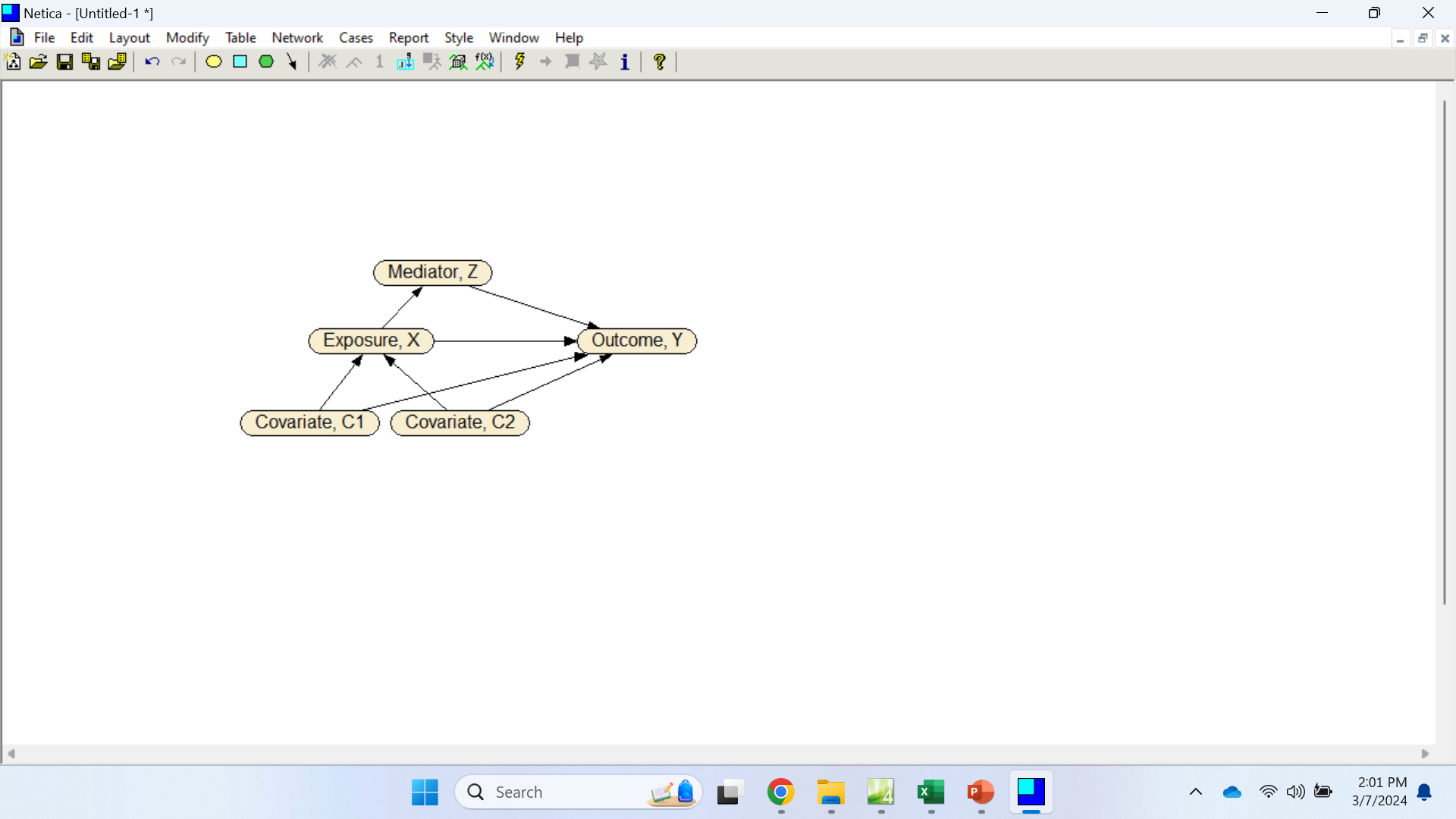 [Speaker Notes: The same procedure is followed for the situation where C1 is present but C2 is absent.]
Estimating Distribution of Y
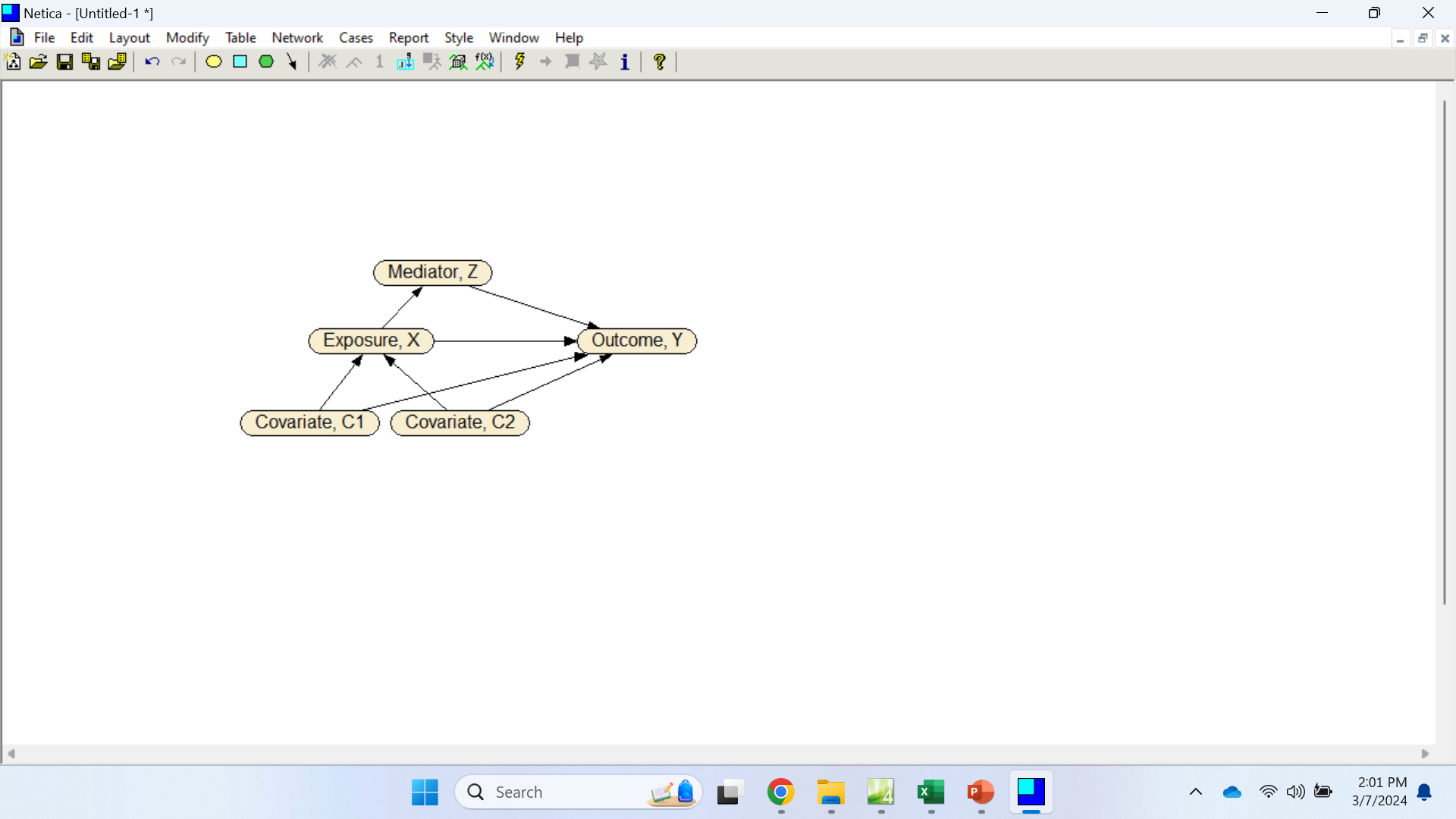 [Speaker Notes: And so on until all combination of C1 and C2 have corresponding absent and presence of X variable.]
Estimating Distribution of Y
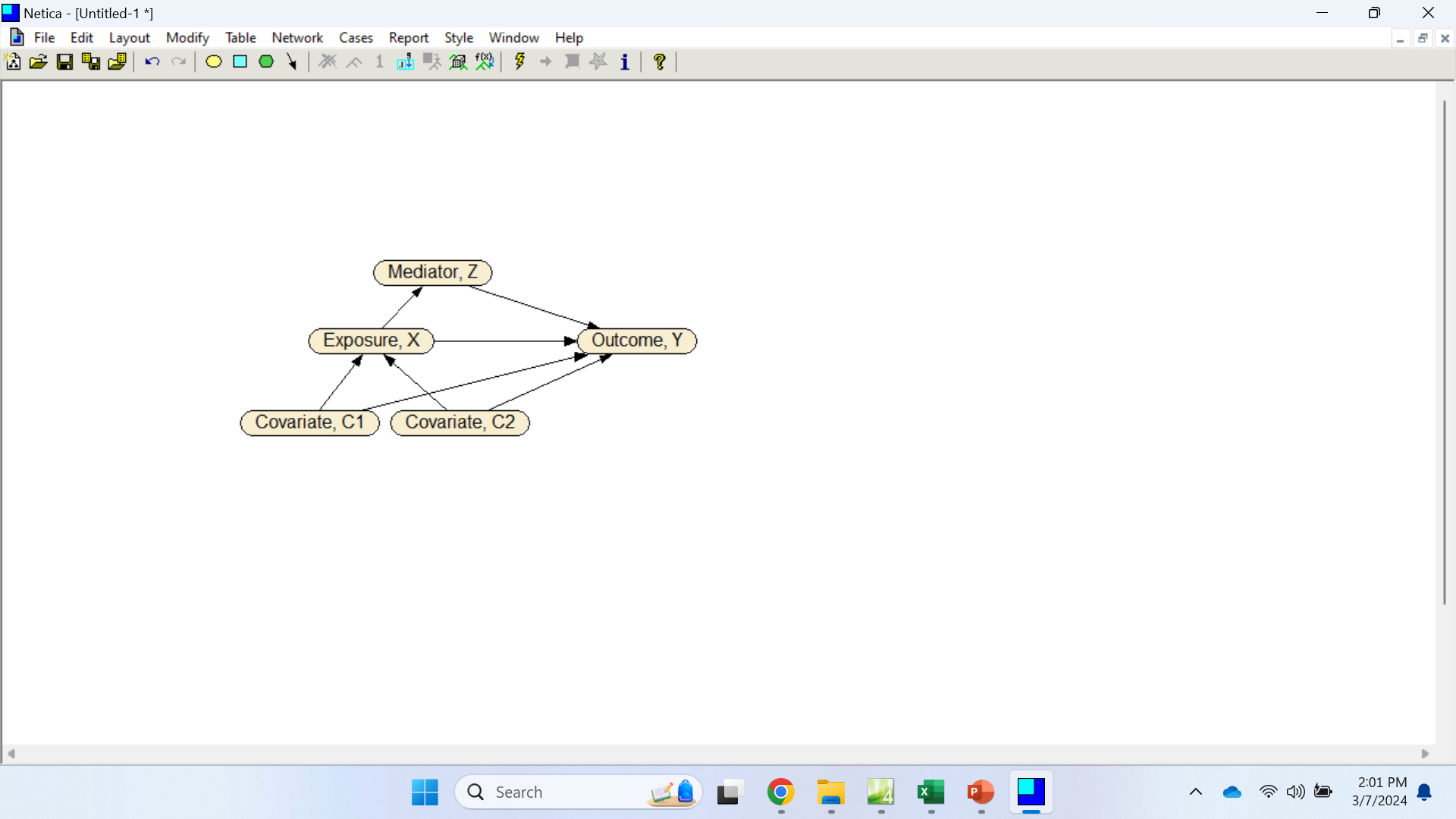 [Speaker Notes: The procedure is continued until a factorial combination is created by examining all possible combination of the 4 direct predictors of Y.  This table shows 16 combination of these 4 factors.  Each row corresponds to one combination.]
Estimating Distribution of Y
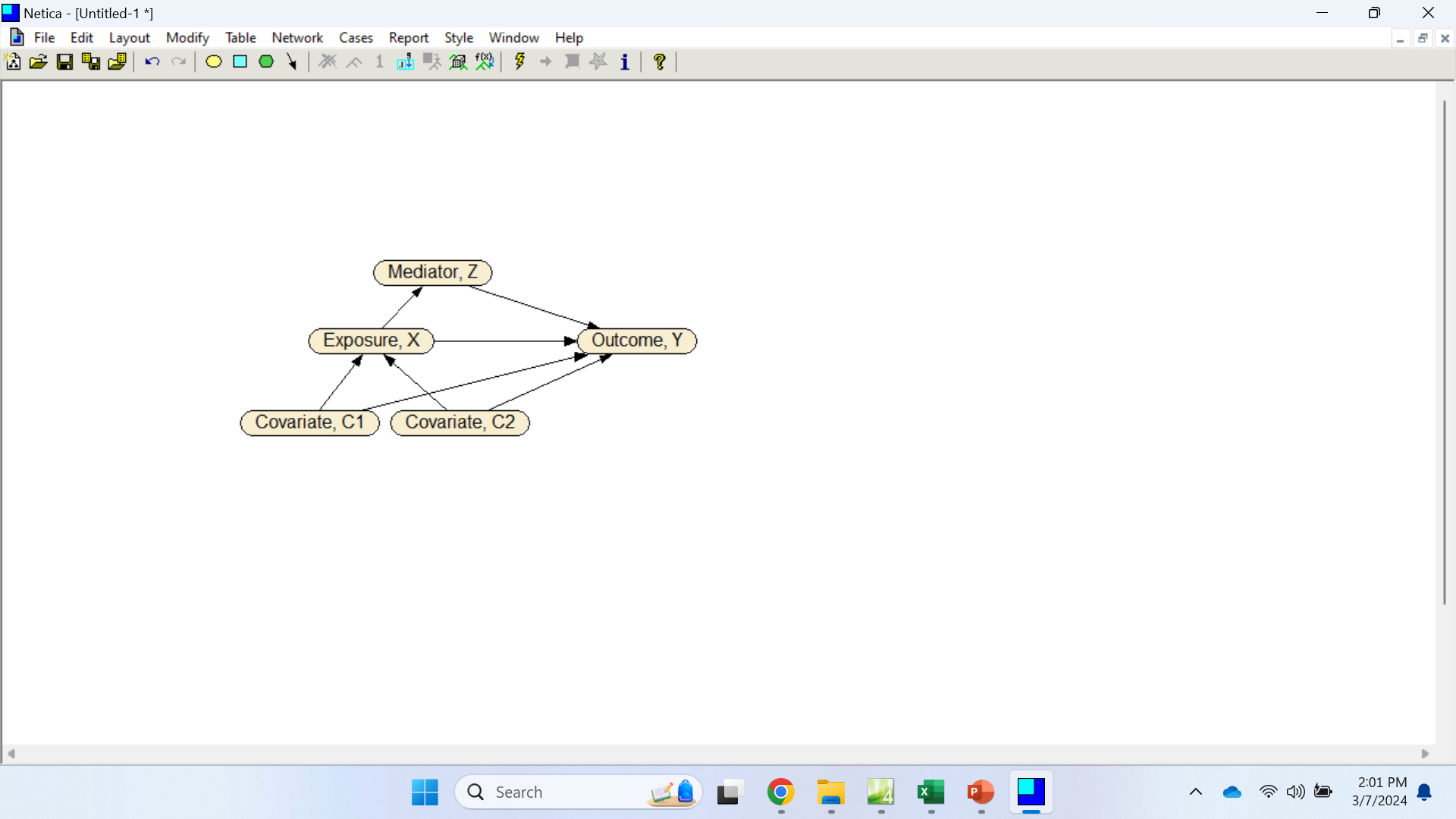 [Speaker Notes: The first row shows the combination where all 4 predictors are present.]
Estimating Distribution of Y
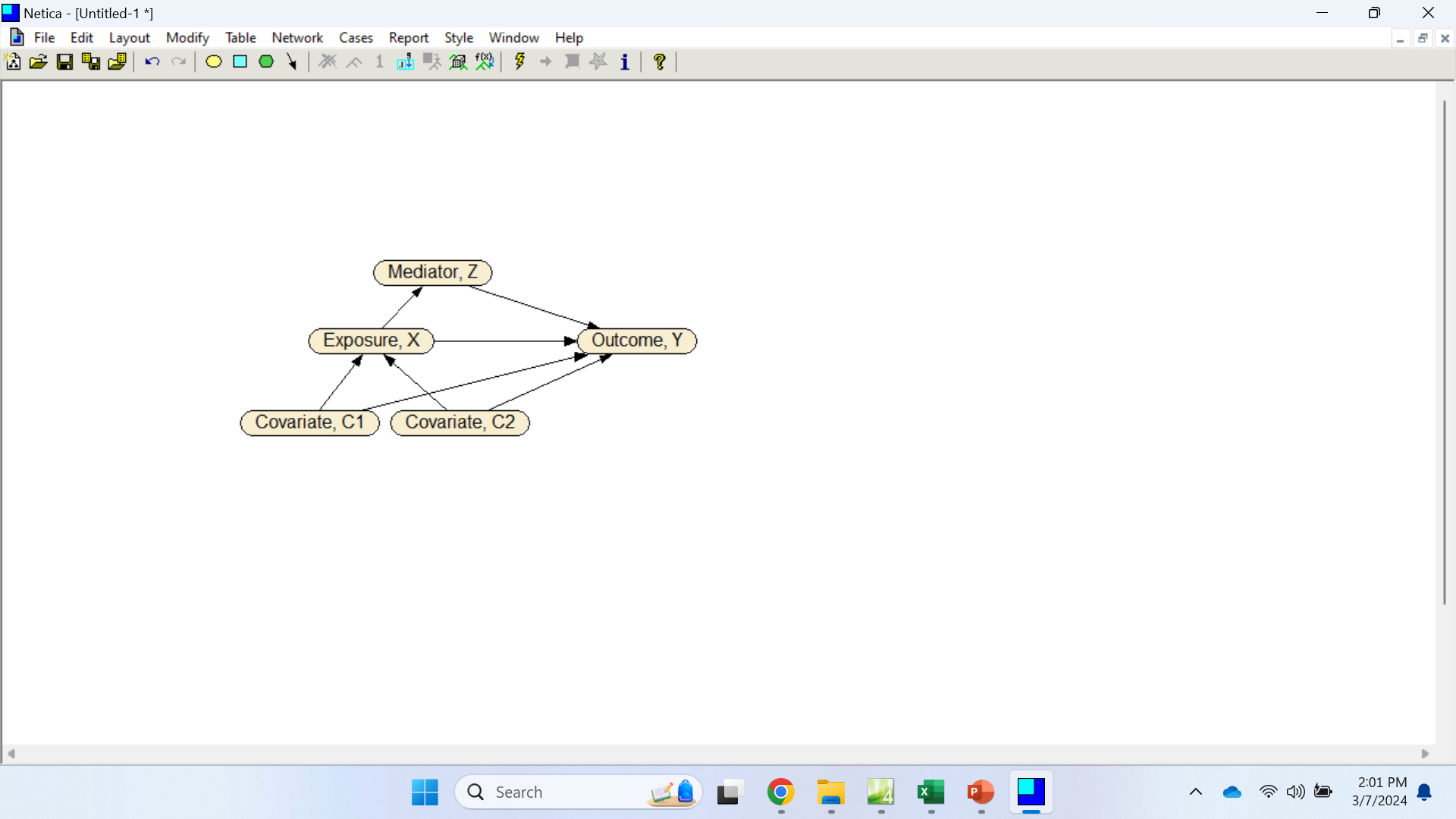 [Speaker Notes: The 4th row shows situations where the two covariates are present but exposure and mediator are absent.]
Estimating Distribution of Y
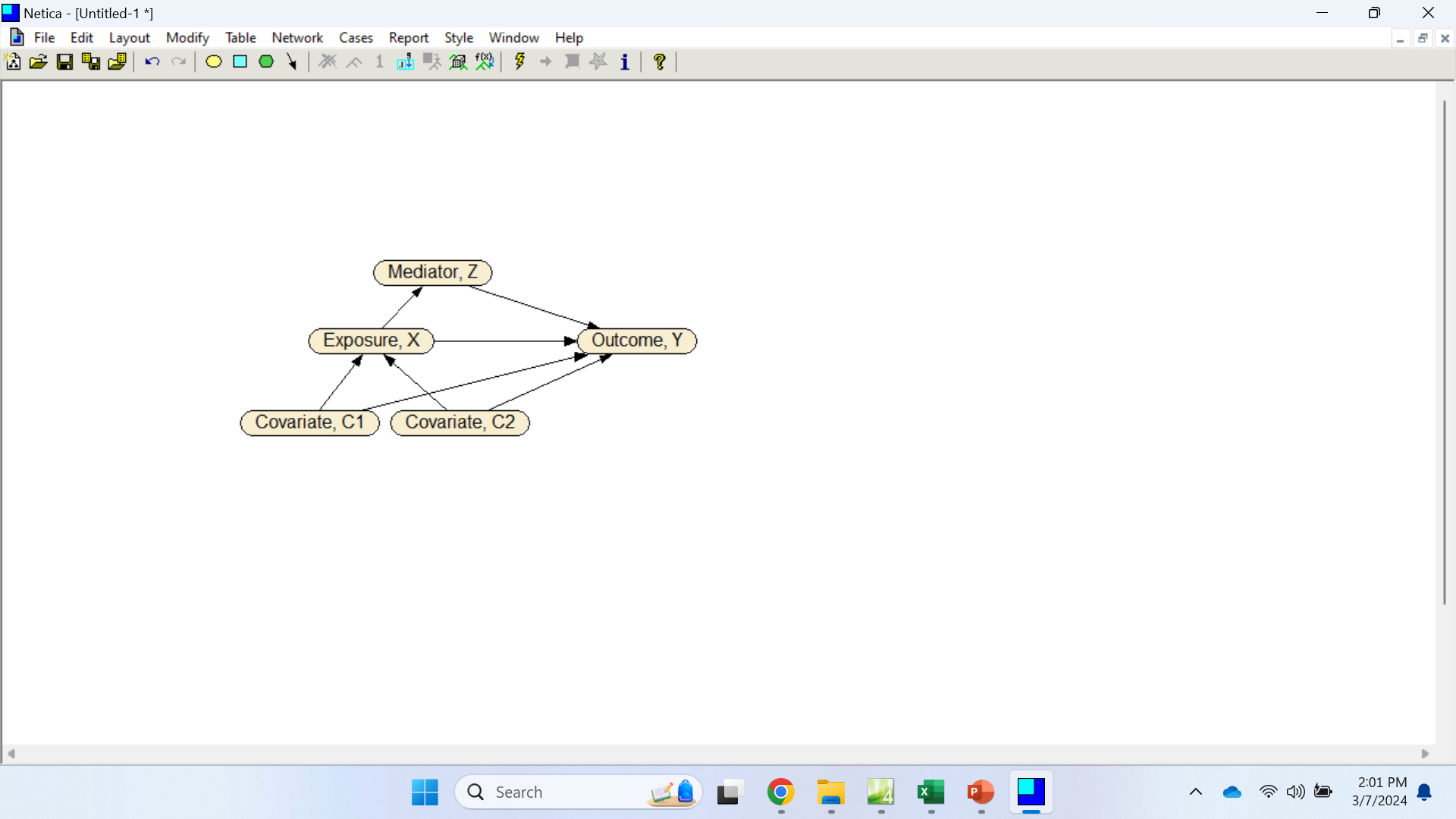 [Speaker Notes: The last row shows the situation where none of the predictors are present.]
Estimating Distribution of Y
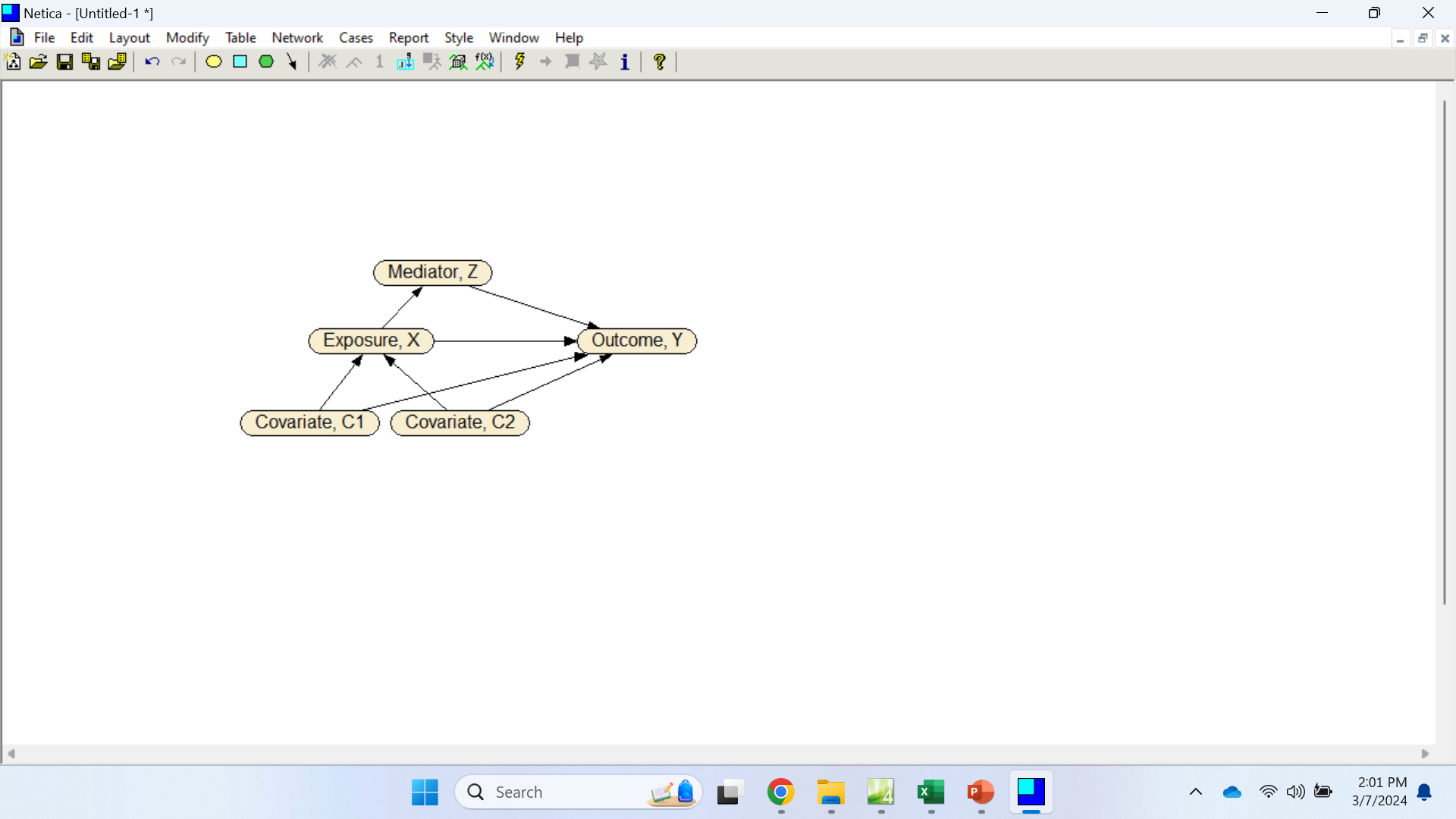 [Speaker Notes: The regression equation is used to calculate the probability of the outcome. In logistic regression this is done as 1 divided by e to the inverse power of regression equation.]
Estimating Distribution of Y
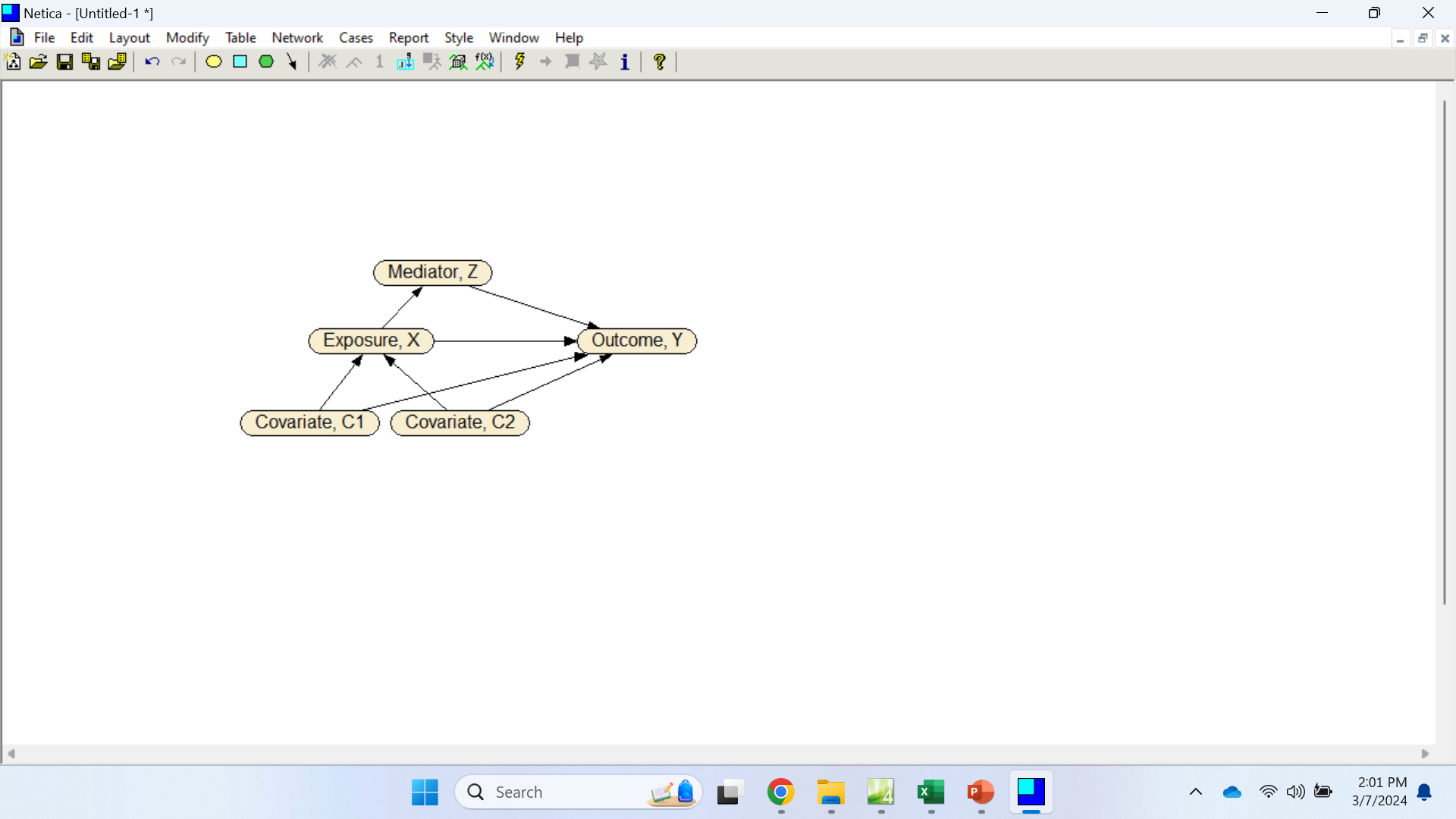 [Speaker Notes: The intercept is 0.3.]
Estimating Distribution of Y
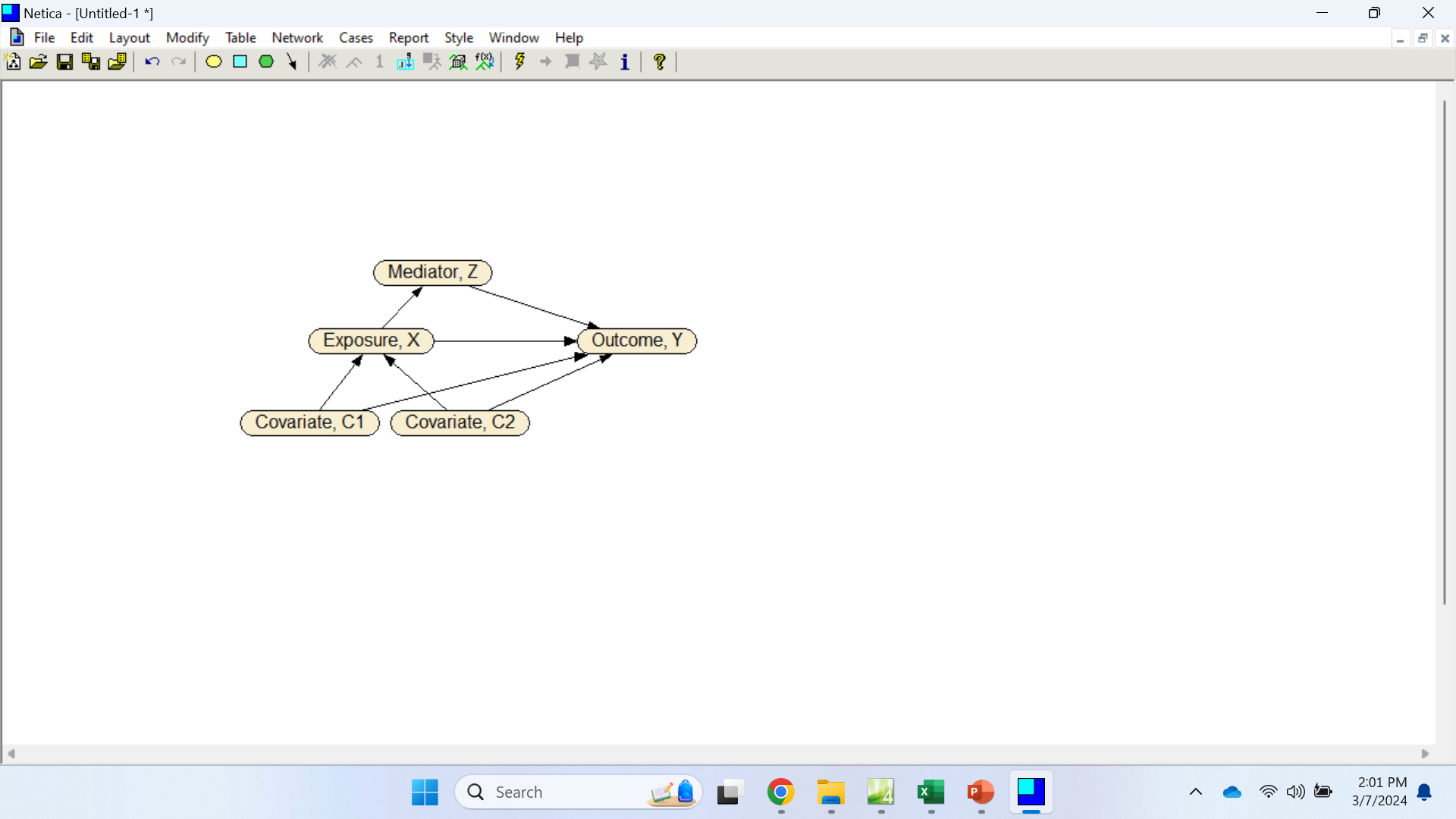 [Speaker Notes: The coefficient for C1 is 0.12.   If we evaluating the regression for the first row where C1 is present, then it has the value of 1.]
Estimating Distribution of Y
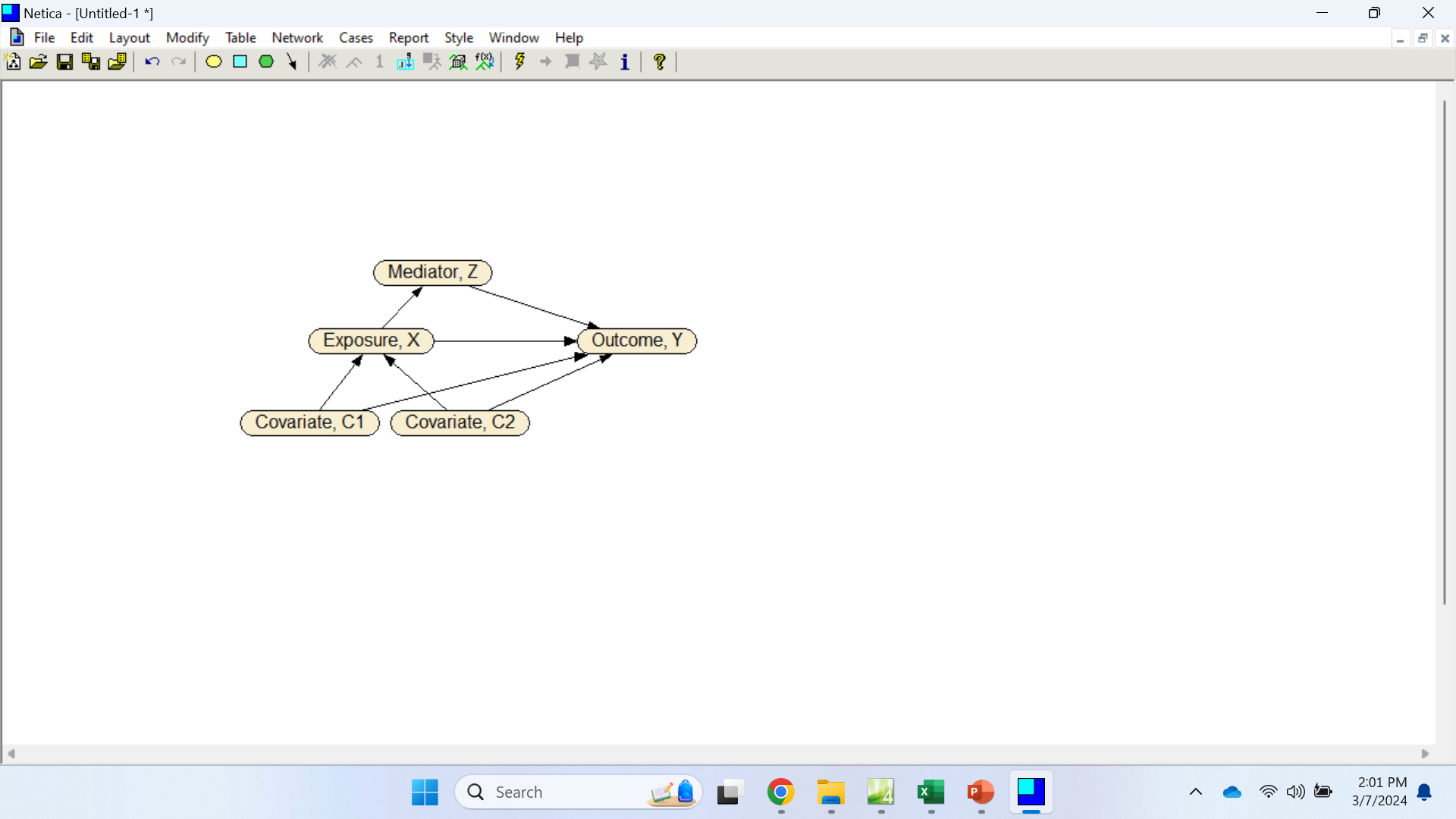 [Speaker Notes: The coefficient for C2 is 0.22.   Since we are evaluating the regression for the first row, C2 is present and has the value of 1.]
Estimating Distribution of Y
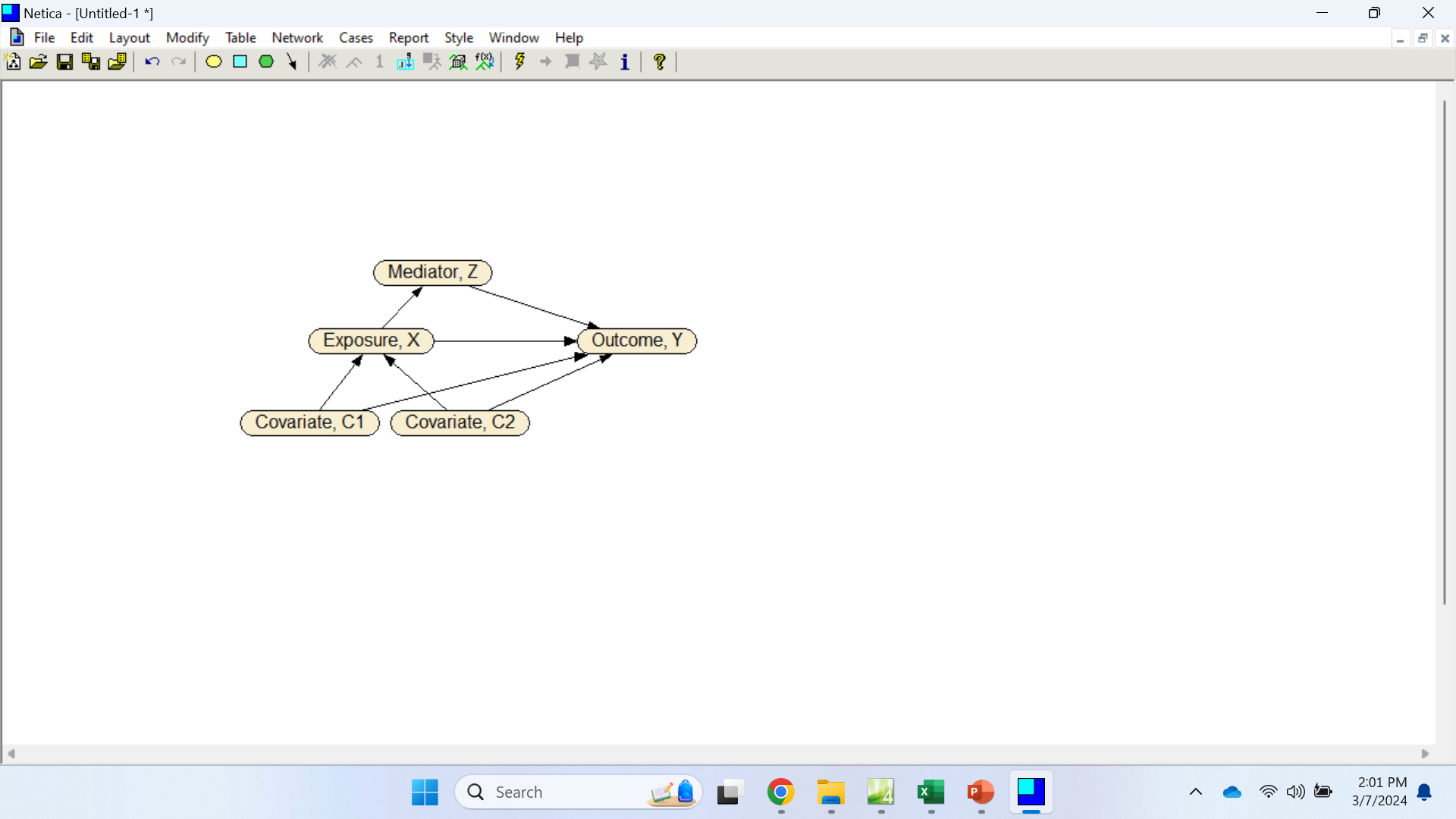 [Speaker Notes: The regression is evaluated for all the values in row one, yielding a probability of 0.77.]
Estimating Distribution of Y
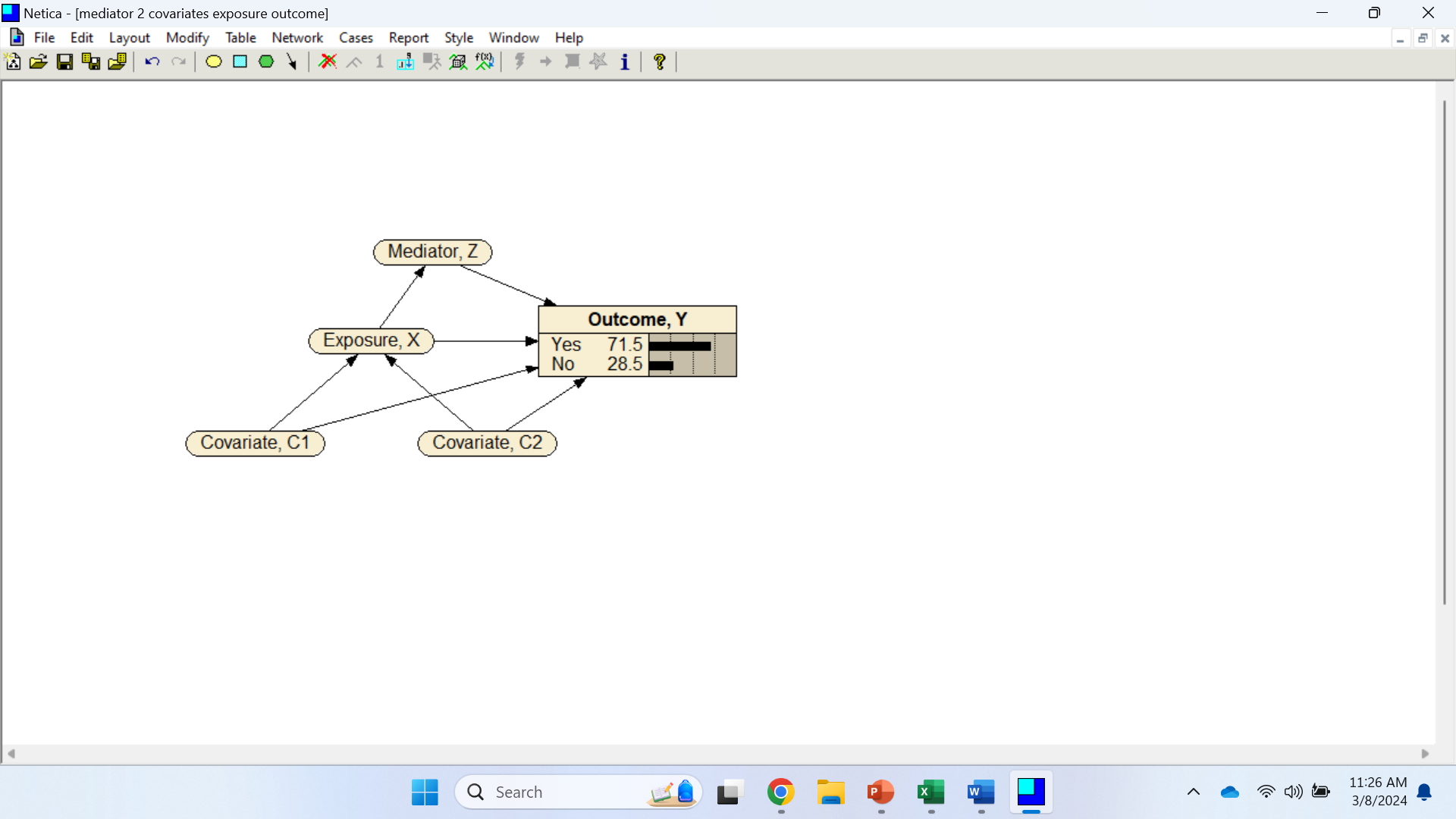 [Speaker Notes: The regression equation is used to calculate the probability of the outcome at every row of the factorial combination of the direct predictors of Y.    This provides the joint distribution of Y for different values of covariates, exposure, and mediator variables.  The network also displays the distribution of Y, showing that on average it occurs 71.5% of time.]
Estimating Distribution of X
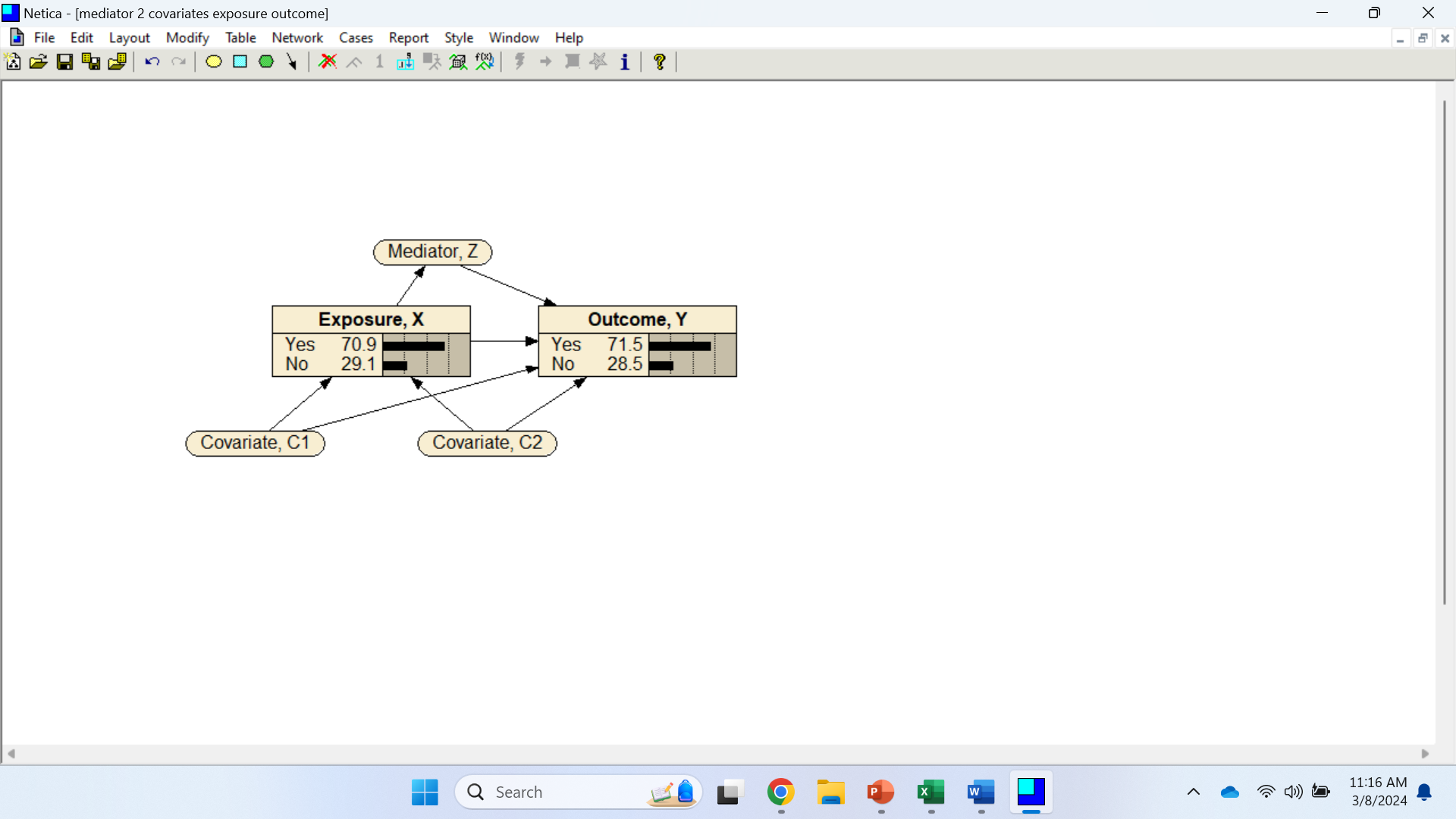 [Speaker Notes: The regression equation for exposure X is used to calculate the probability of the exposure variable X as a function of the two direct predictors C1 and C2.  When both covariates are present, the conditional probability of exposure is calculated from the regression equation to be 0.79.]
Estimating Distribution of X
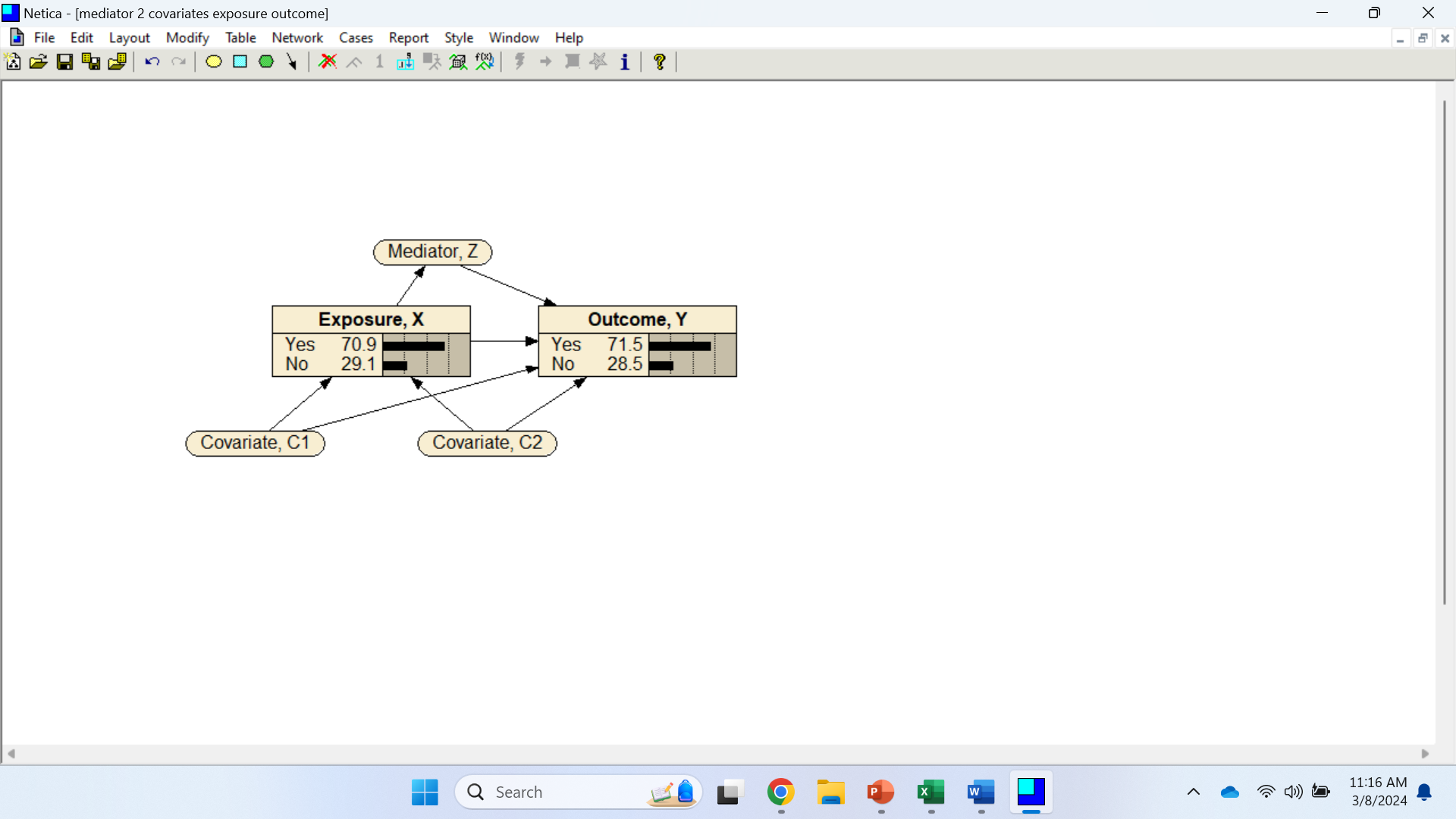 [Speaker Notes: The conditional probability of exposure given presence of C1 but absence of C2 is calculated as 73%.]
Estimating Distribution of X
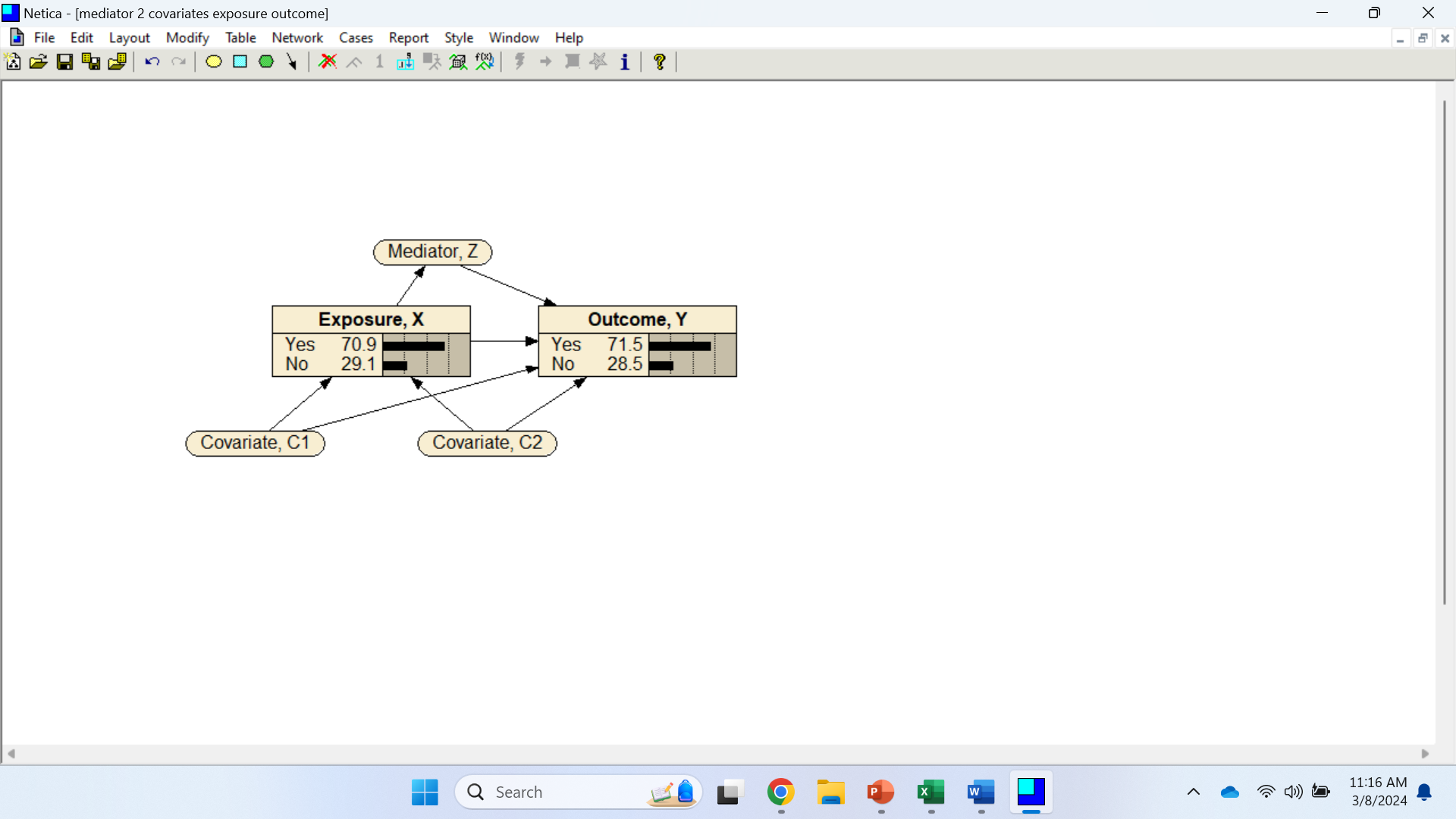 [Speaker Notes: Similarly, evaluating the regression equation for each row in factorial combination of the direct predictors of X gives us the values of 62% and 53%.]
Estimating Distribution of X
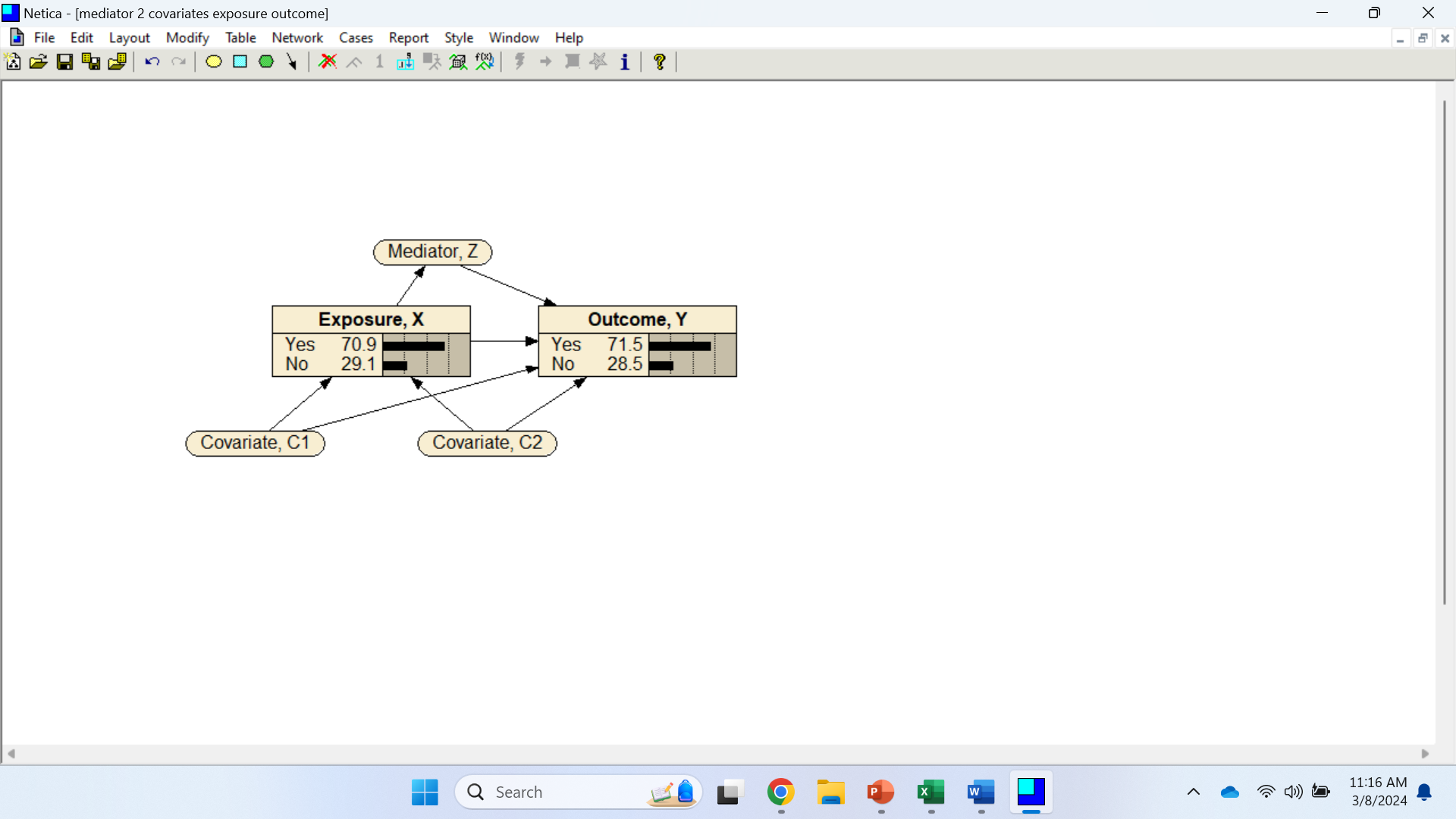 [Speaker Notes: This completes the joint distribution of exposure variable x as a function of its direct predictors.  On average, the exposure variable occurs 70.9% of the time, as shown in the network.]
Estimating C1 Distribution
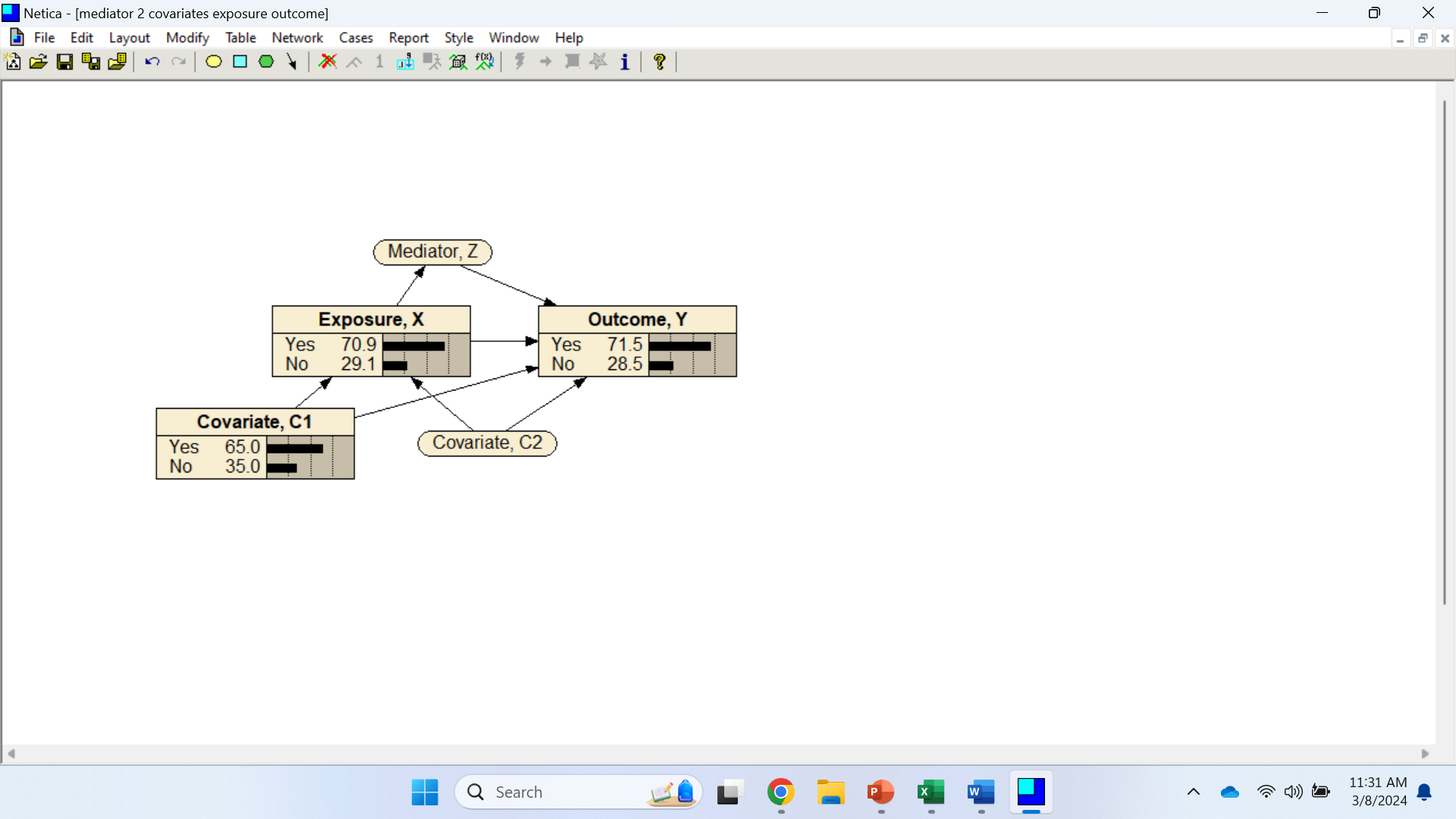 [Speaker Notes: The regression equation is used to calculate the probability of the Covariate C1.  There are no direct predictors for this variable and just the intercept in the regression is used.  The calculated marginal probability of occurrence of covariate C1 is 65% and this is also shown in the network node.]
Estimating C2 Distribution
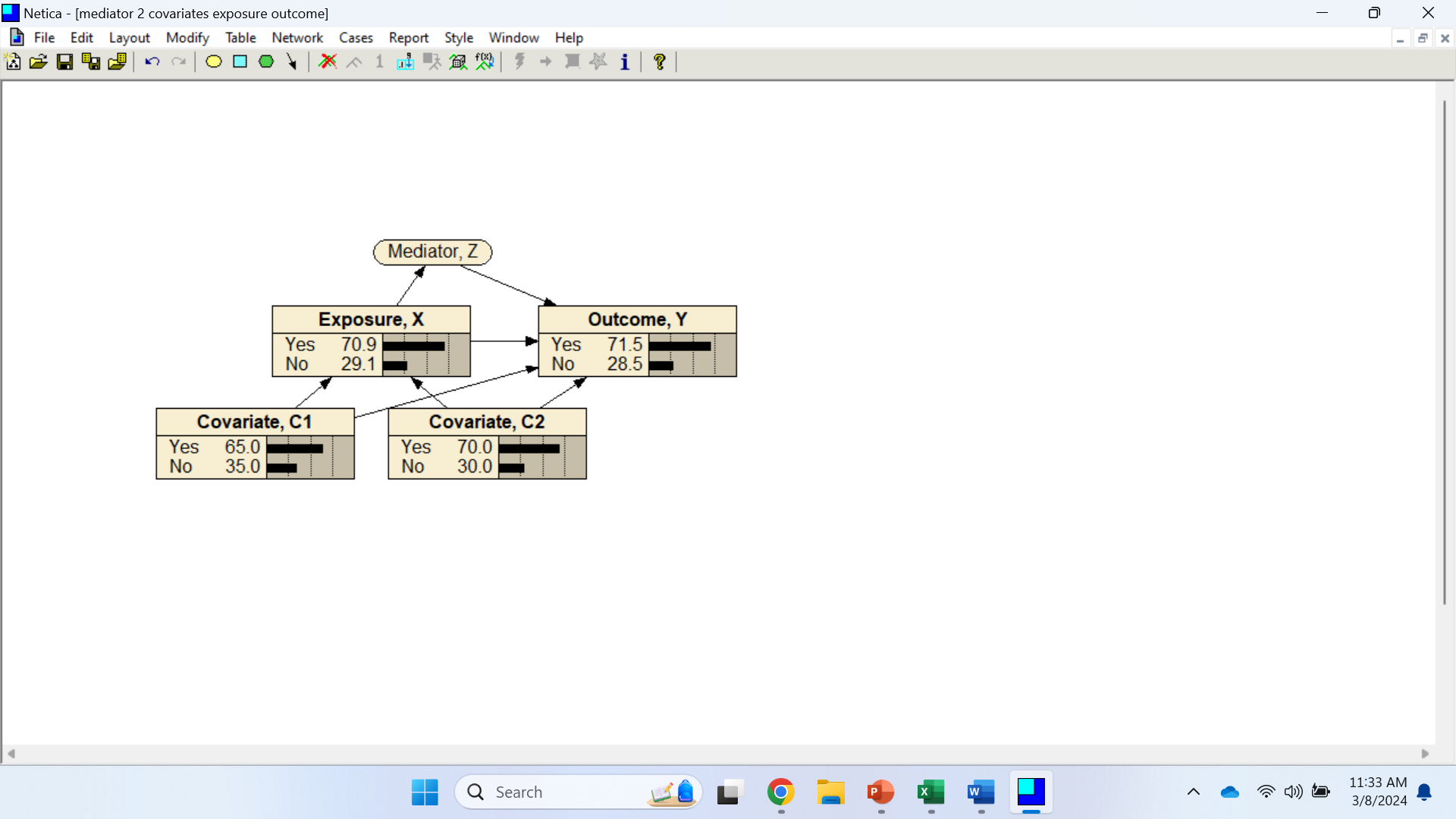 [Speaker Notes: The regression equation is also used to calculate the probability of the occurrence of covariate C2, which like C1 has no predictor.  The intercept is used and the calculated marginal probability is 70%, which can also be read in the network.]
Estimating Z Distribution
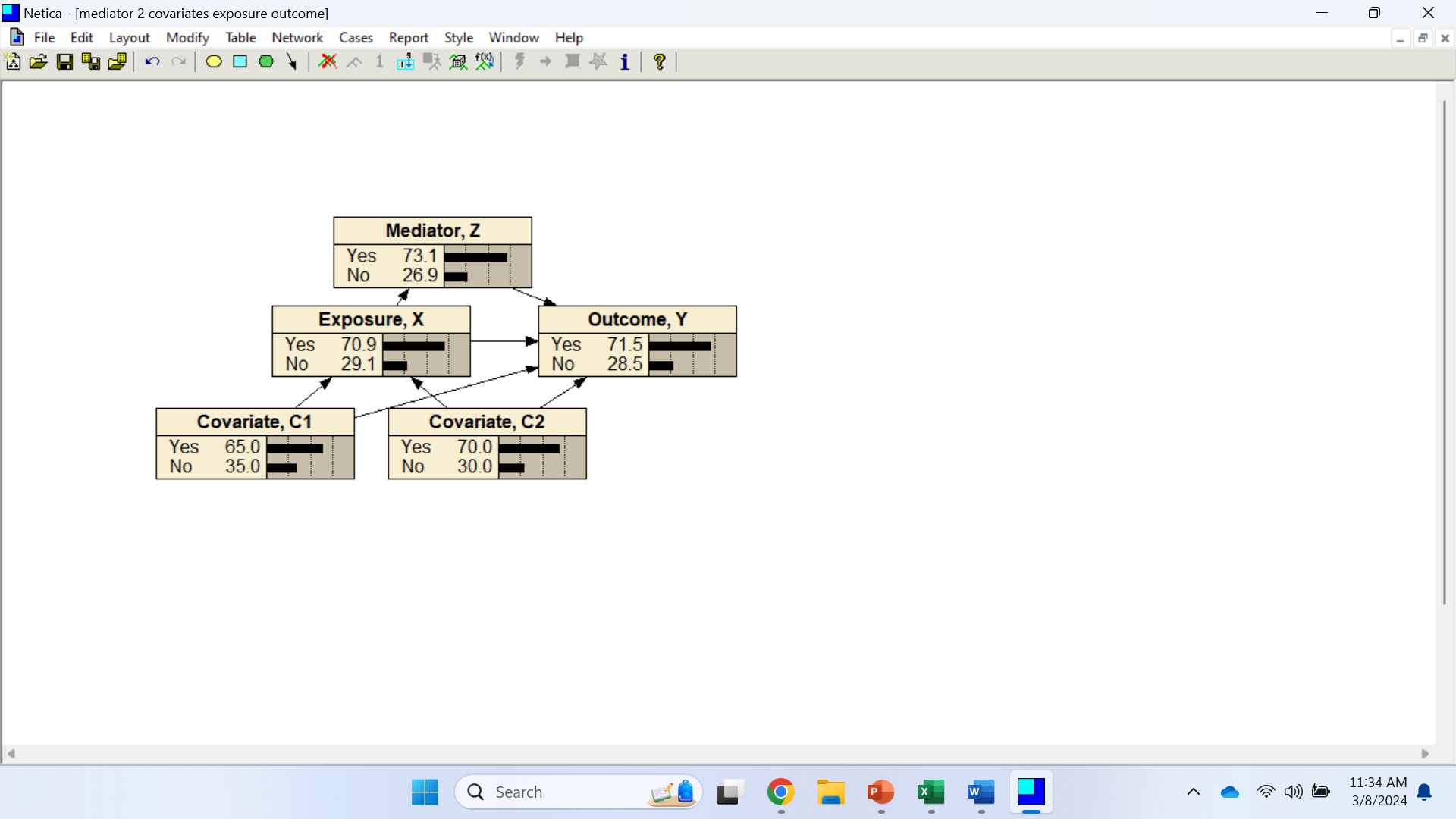 [Speaker Notes: The regression equation is also used to calculate the joint distribution of the mediator Z.  When X is present, this probability is calculated from the regression equation to be 0.78.  When X is absent, this probability is calculated as 61%.]
Estimating Z Distribution
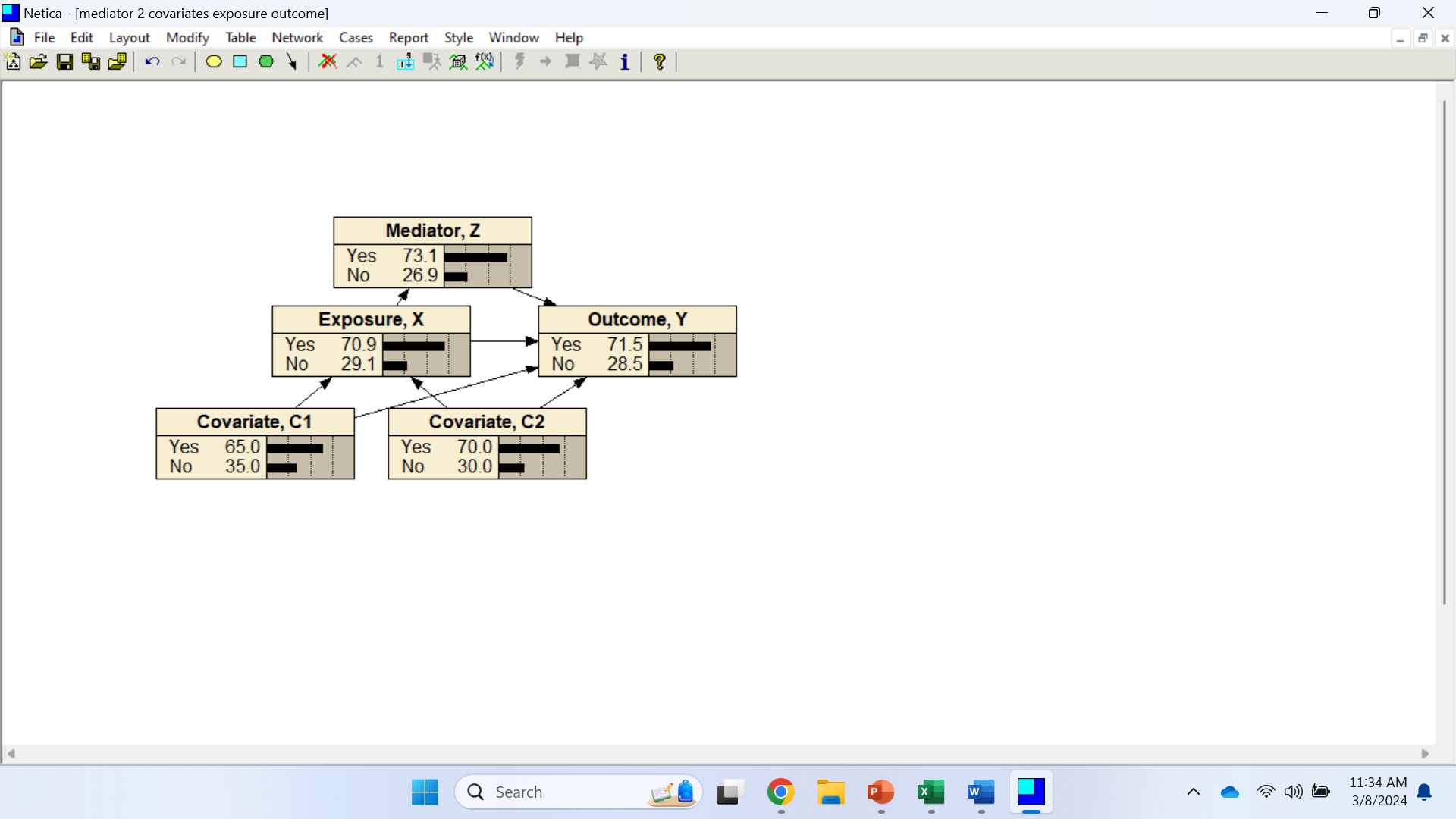 [Speaker Notes: When X is absent, the coefficient of X is multiplied by zero and thus does not affect the regression. The probability is calculated as 61%.]
Estimating Z Distribution
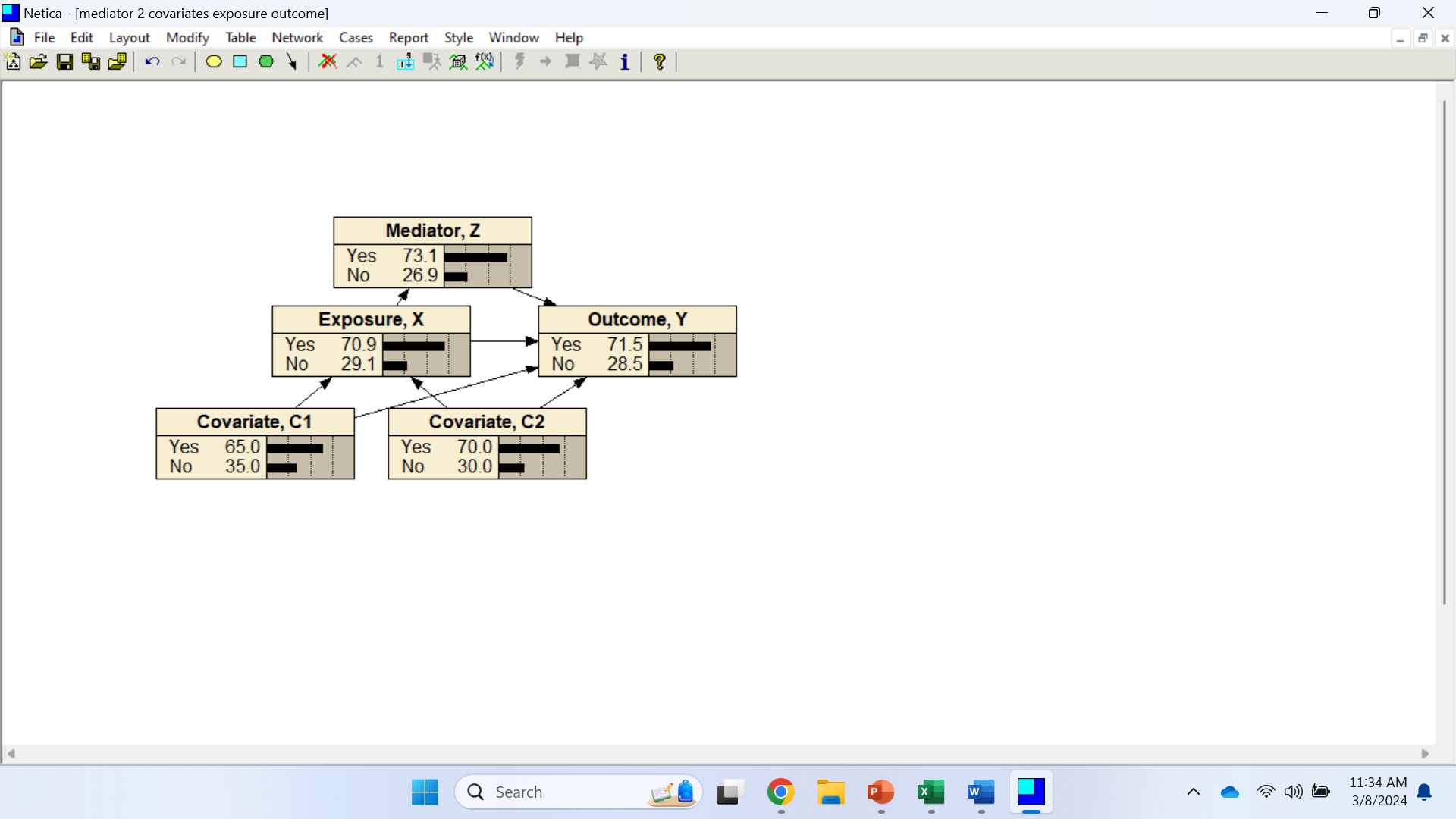 [Speaker Notes: This completes the specification of the joint distribution of the mediator variable and on average the mediator variable is present in 73.1% of occasions.]
Learned Network
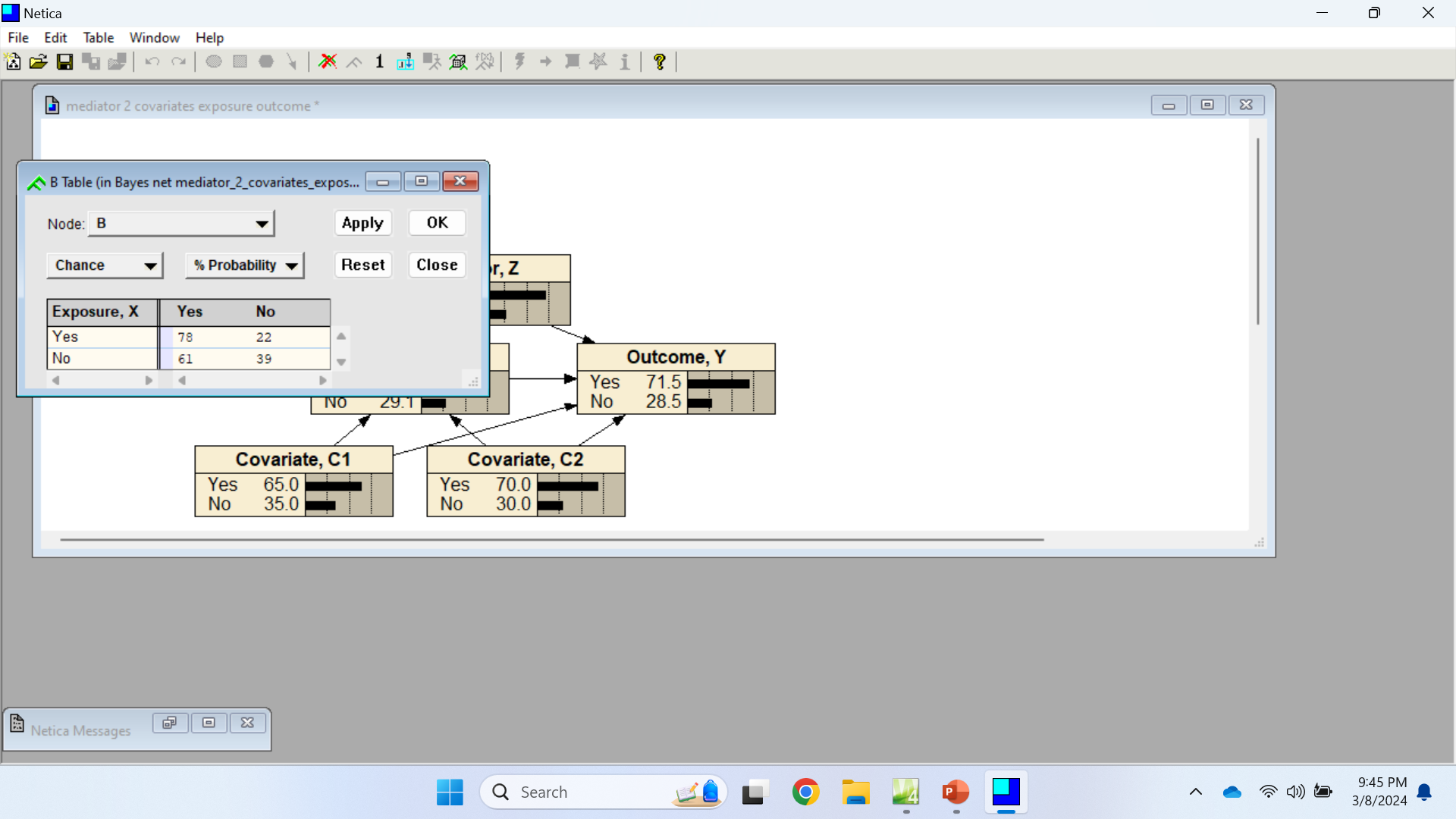 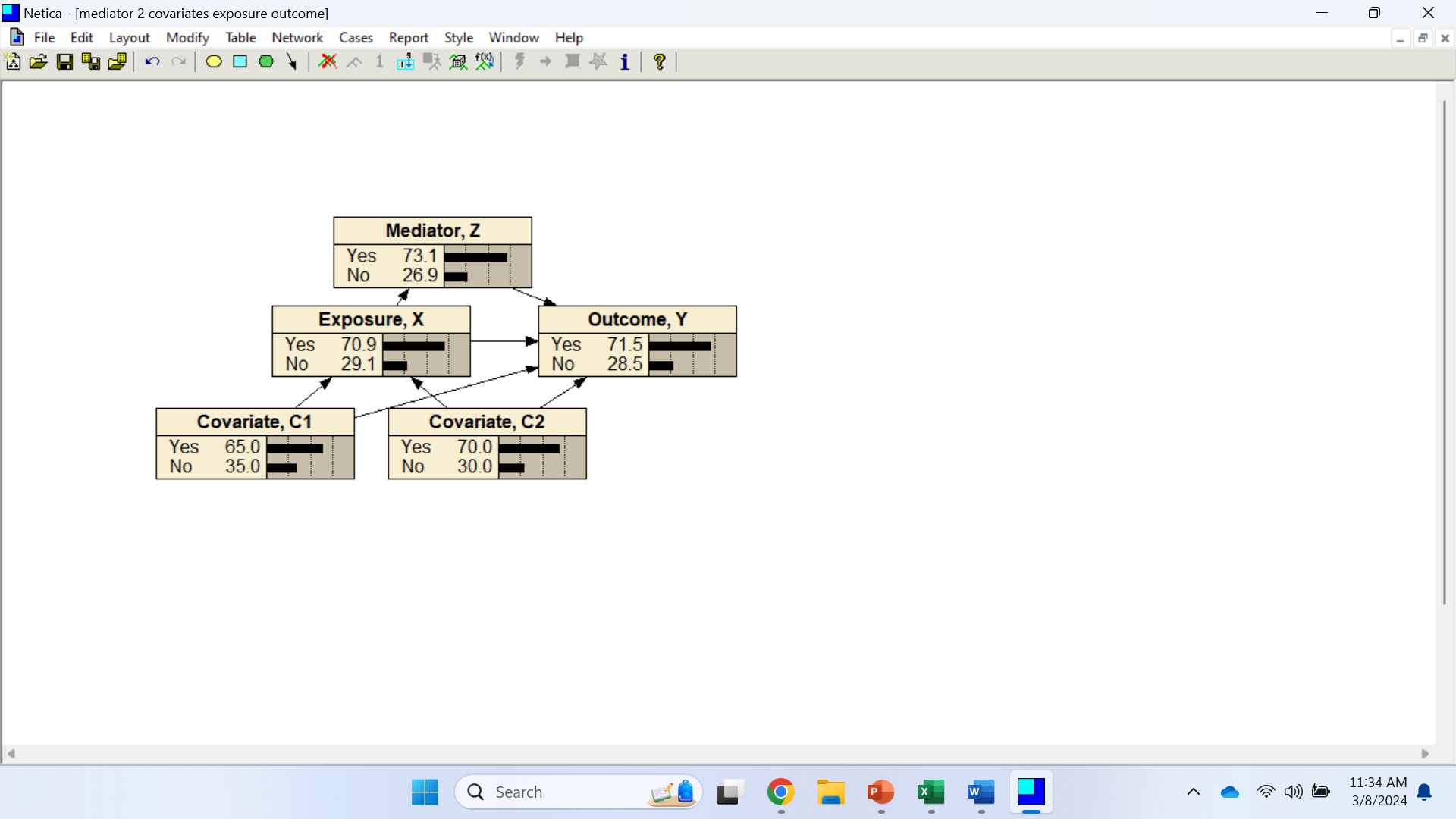 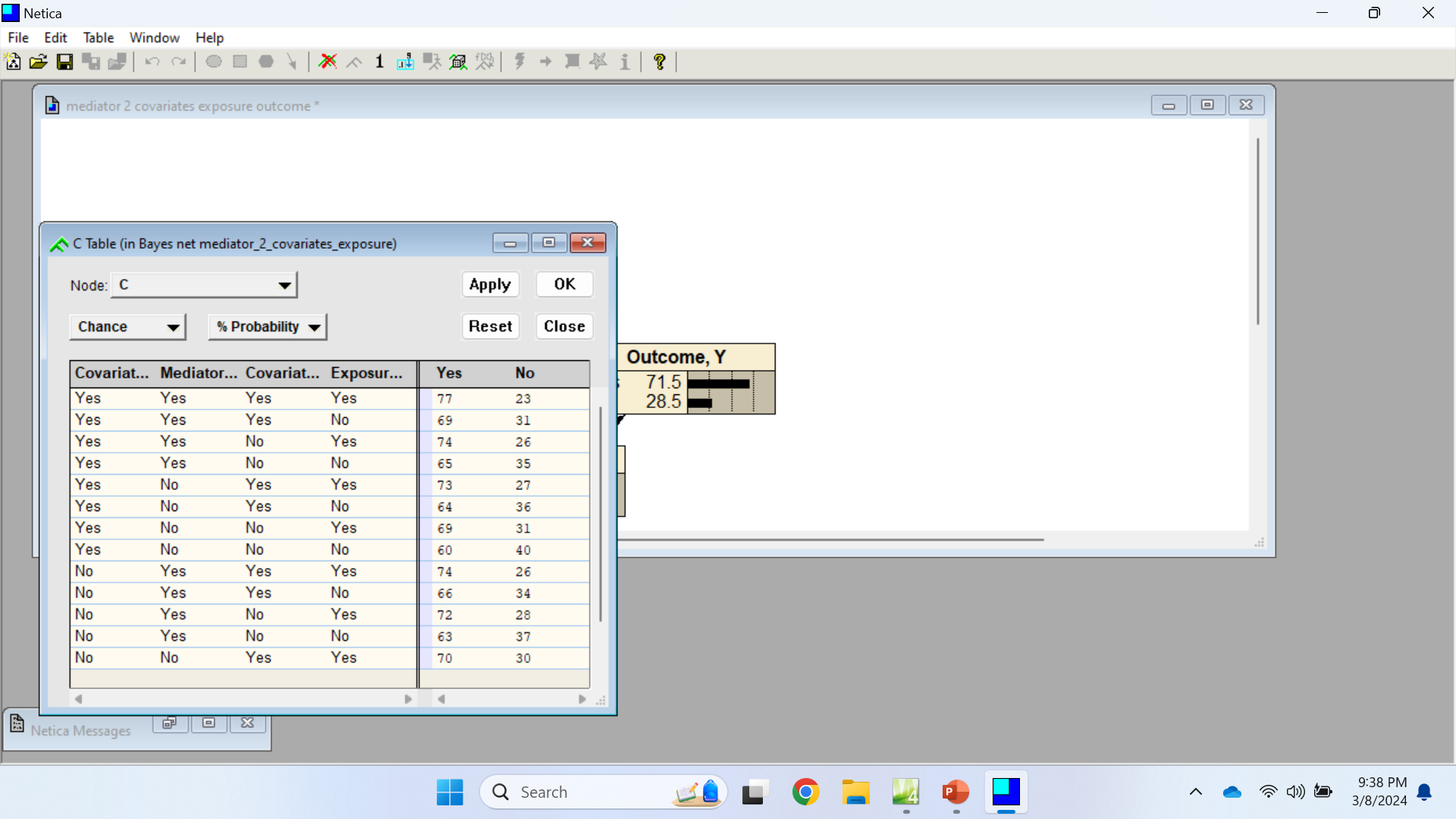 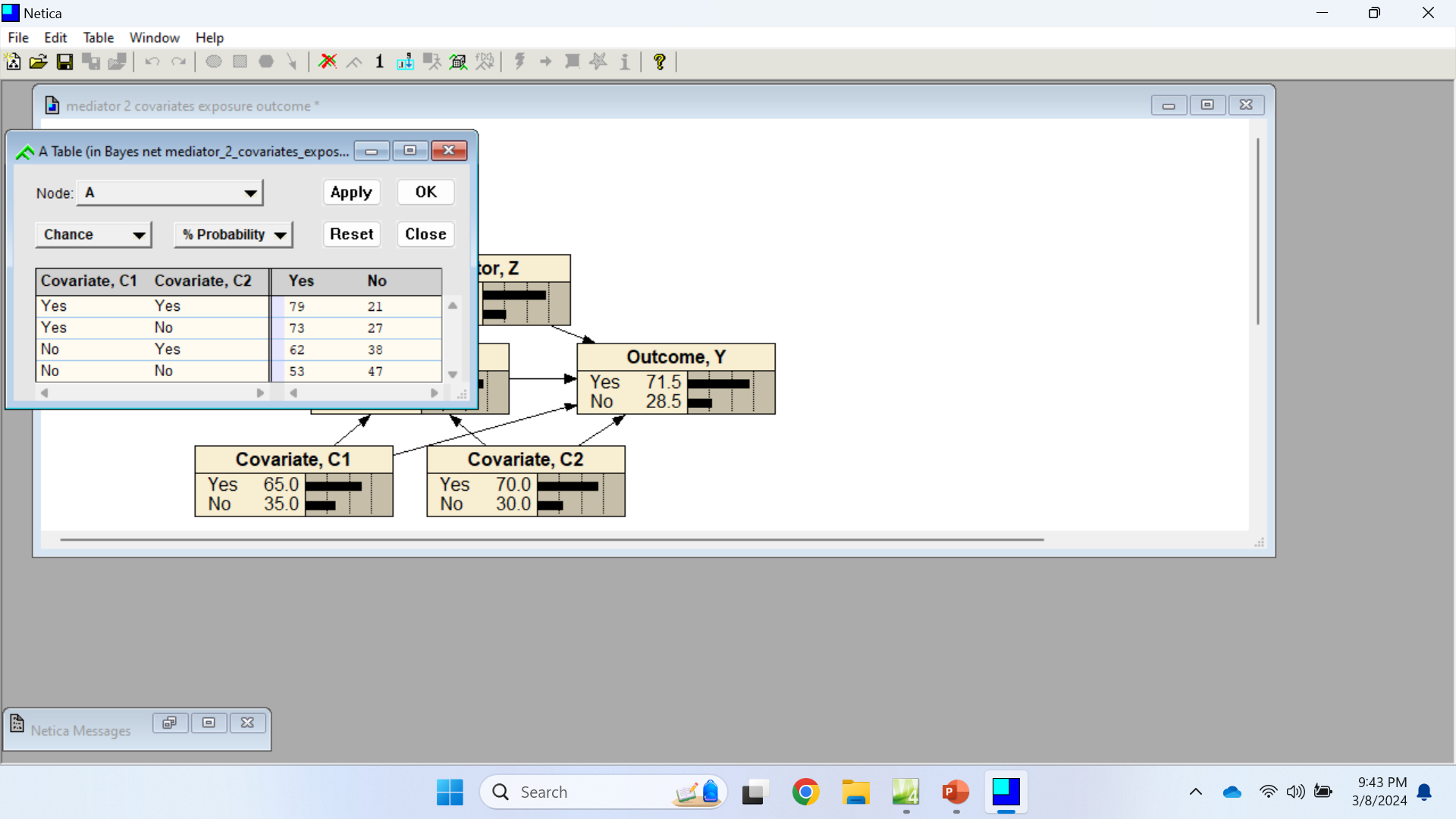 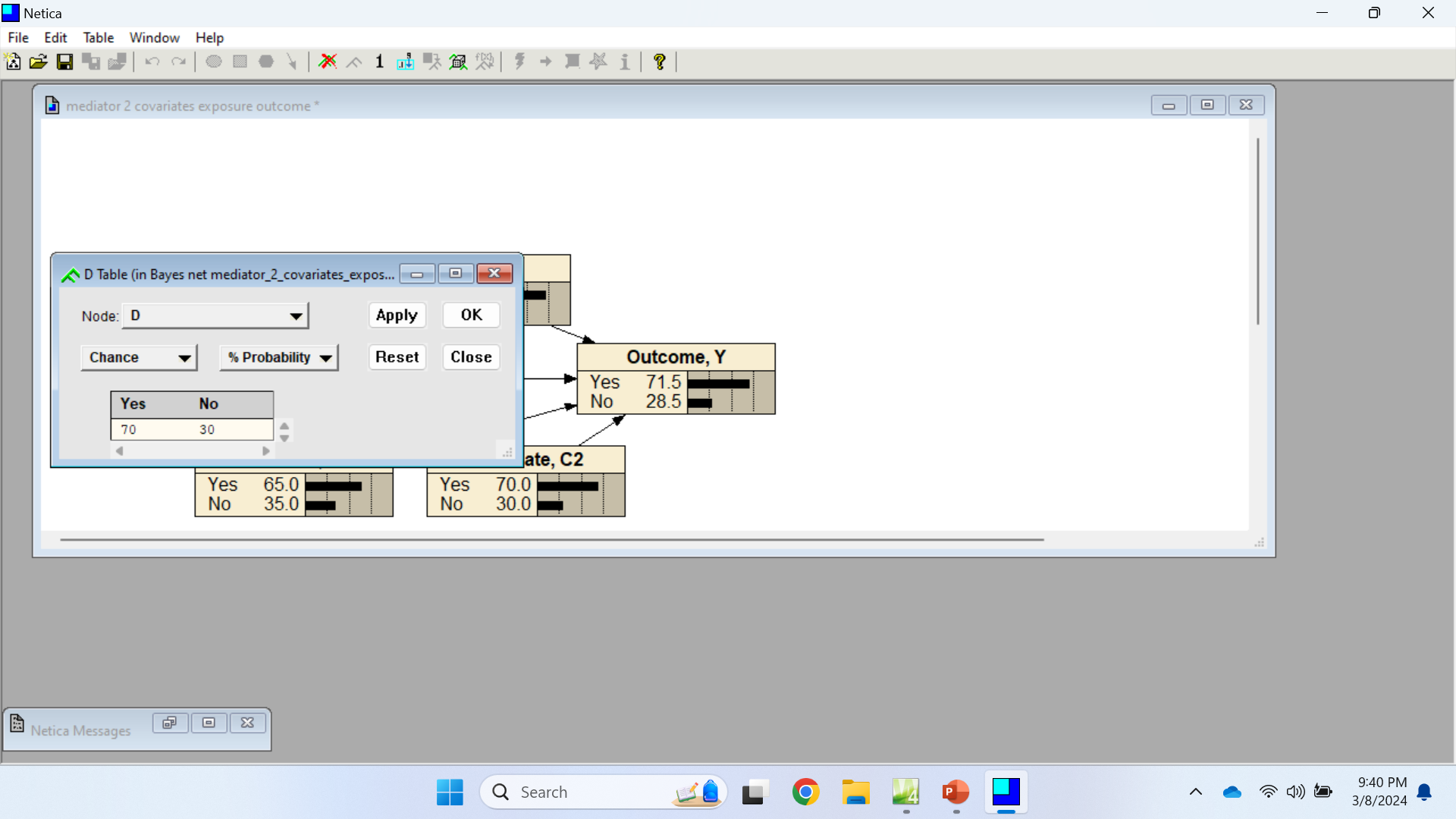 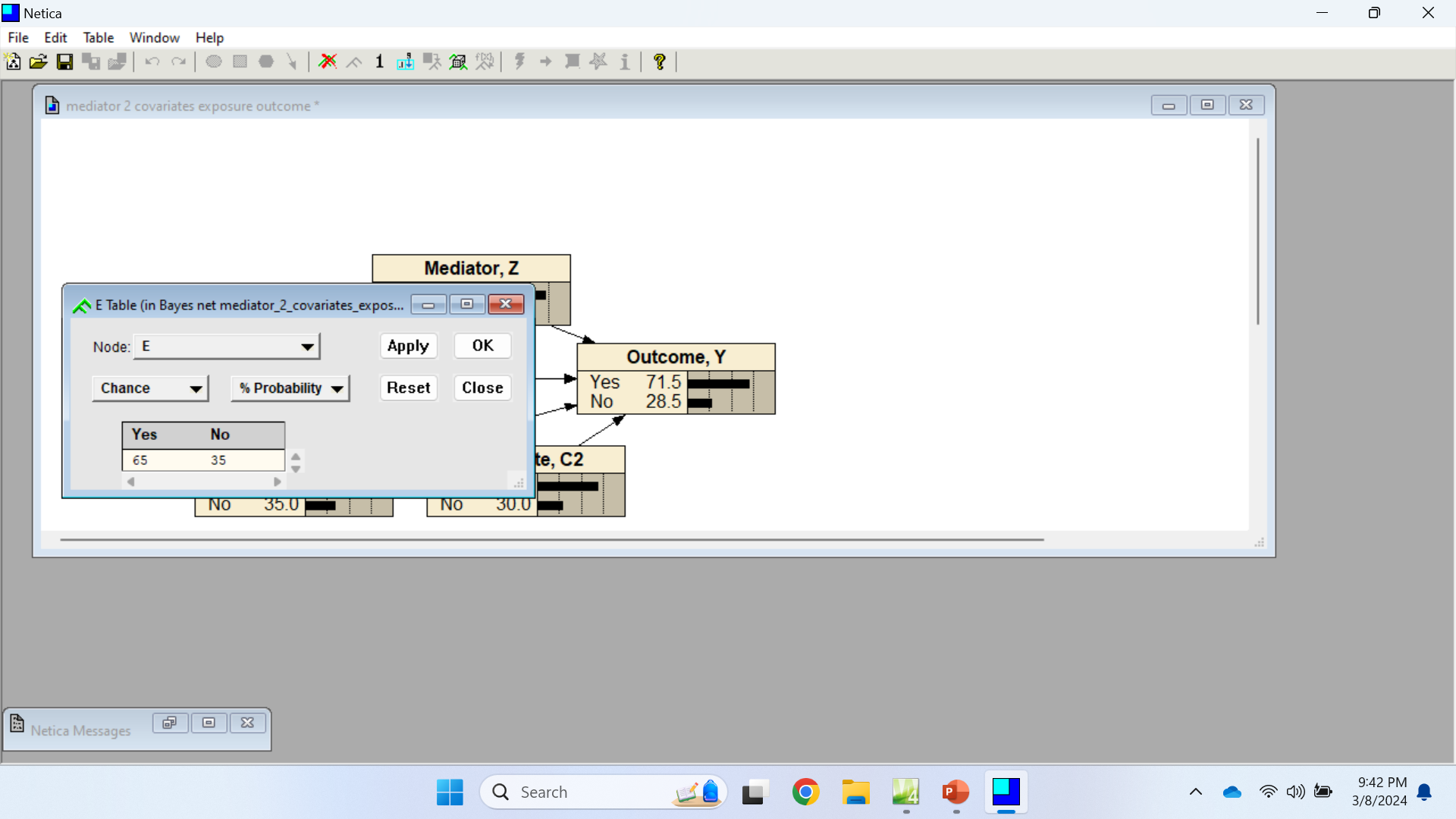 [Speaker Notes: We have learned both the structure and parameters of the network from its associated regressions.  We can now use this network model to make inferences about a variety of situations in which different combination of variables are present.]